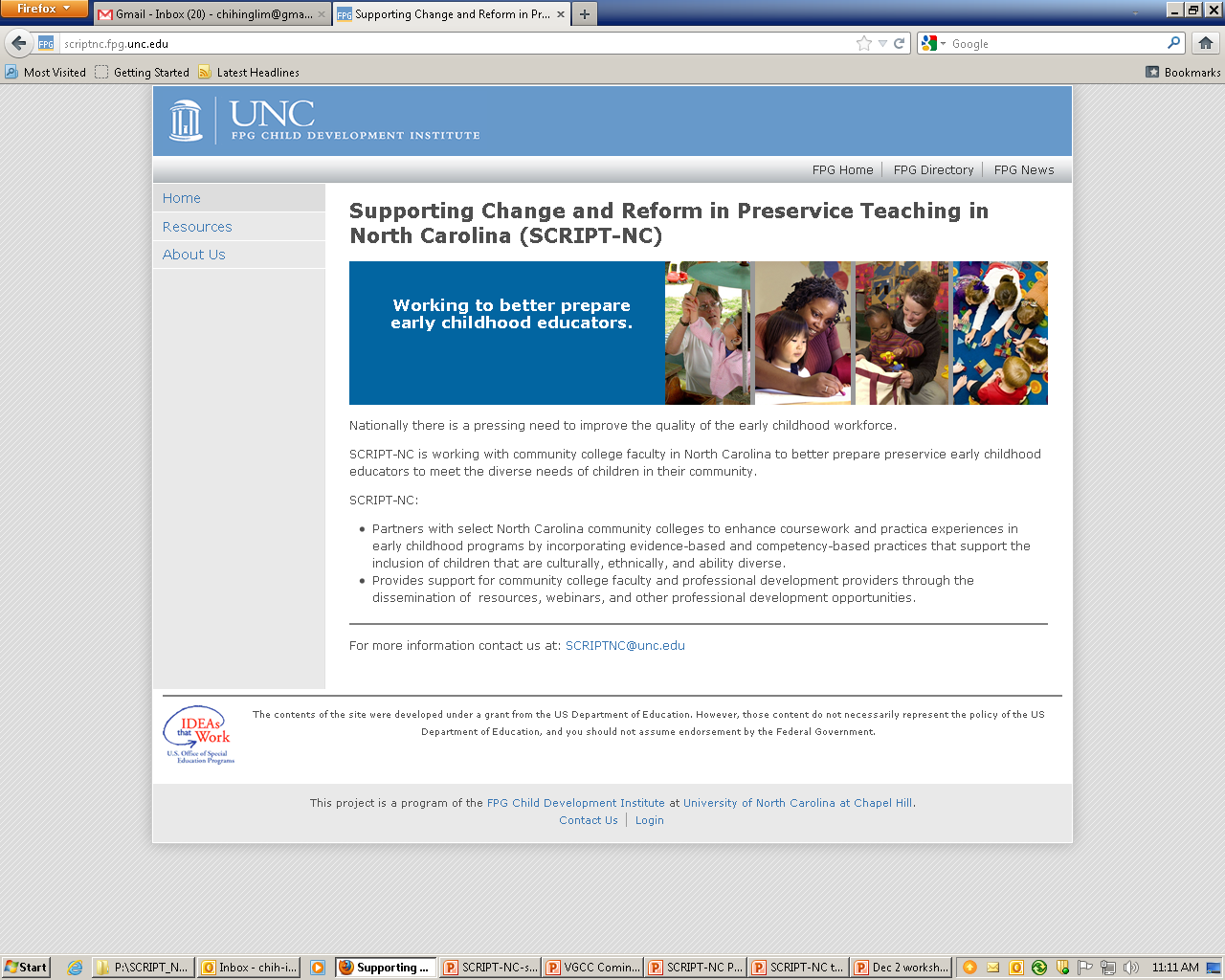 Summit for Early Childhood
Community College Faculty
SCRIPT-NC
October 1, 2014
10:00am – 4:00pm
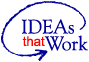 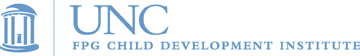 Welcome and Introductions
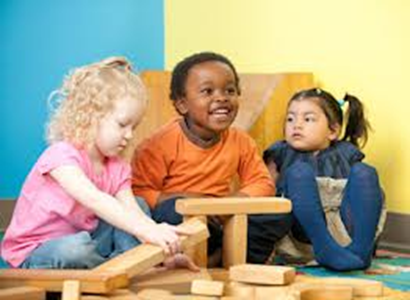 Name

Professional role and location

One strong belief about young children
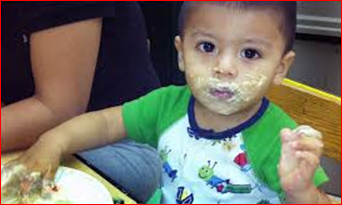 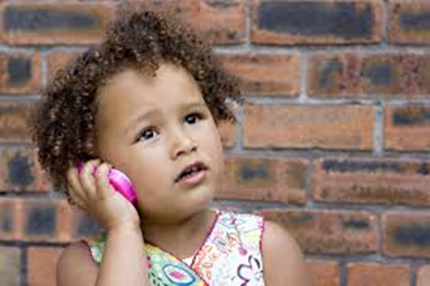 SCRIPT-NC
Supporting Change and Reform in Preservice Teaching in North Carolina
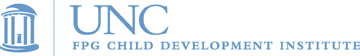 Overview of the Day
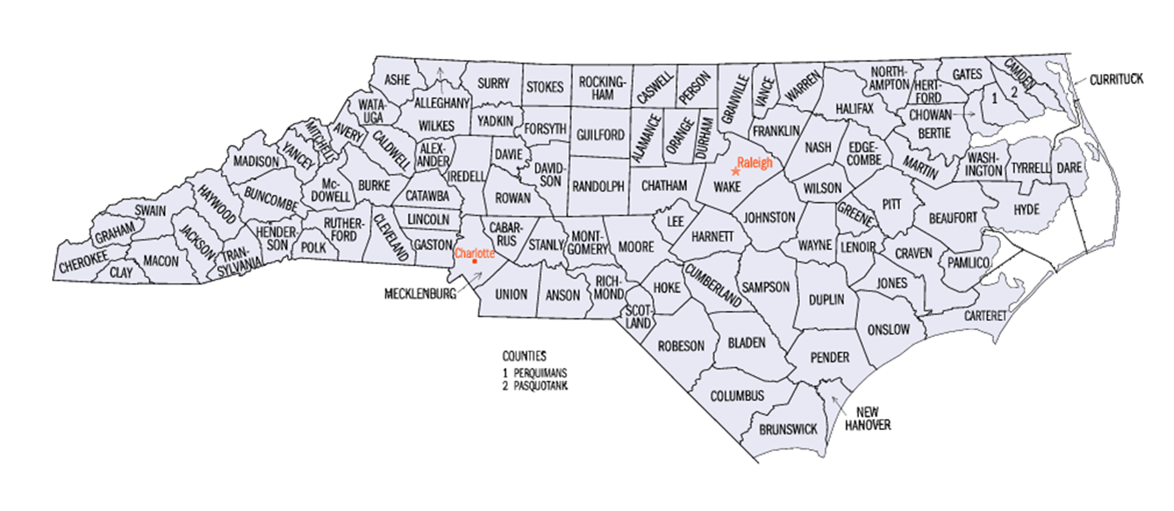 SCRIPT-NC
Supporting Change and Reform in Preservice Teaching in North Carolina
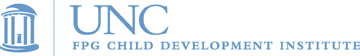 SCRIPT-NC Priorities
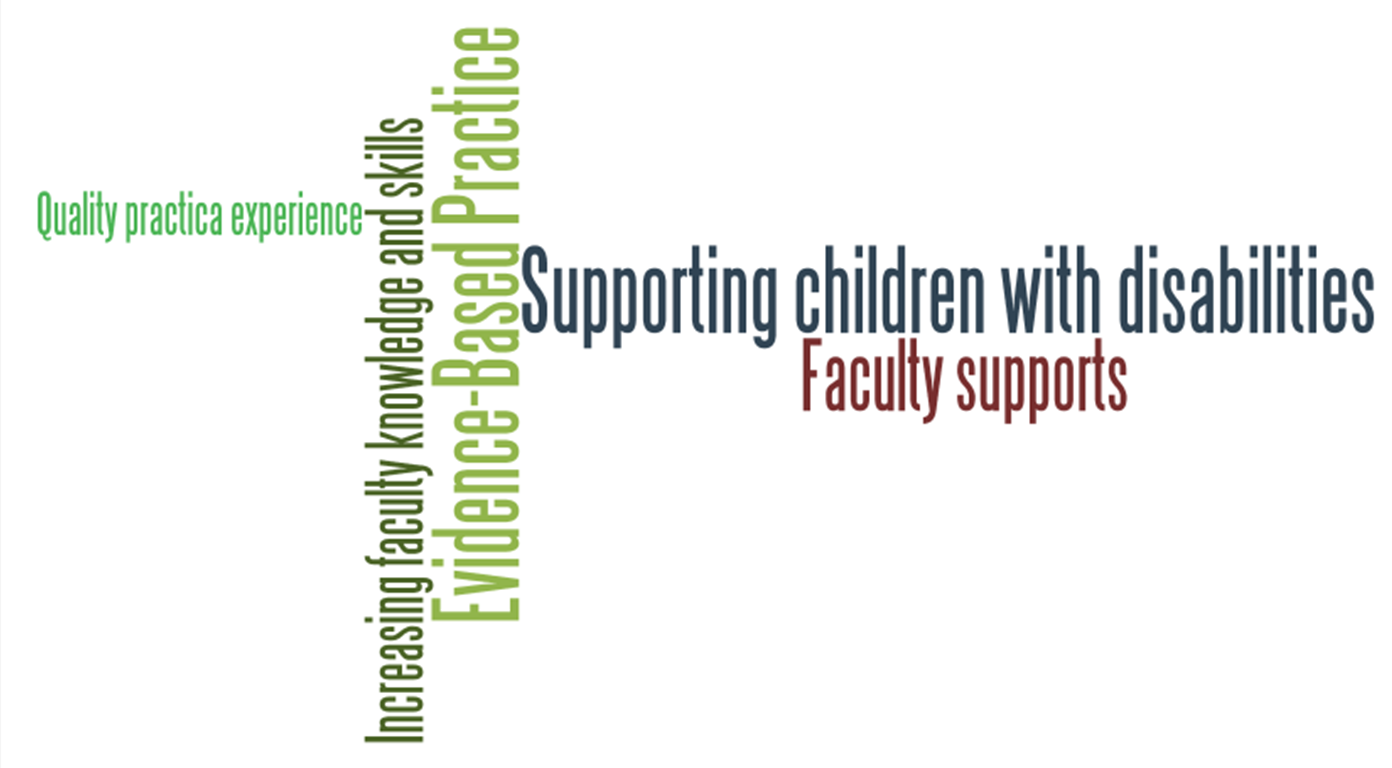 Supporting children who are culturally
 and linguistically diverse
SCRIPT-NC
Supporting Change and Reform in Preservice Teaching in North Carolina
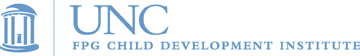 Objectives
Partner with community college faculty to identify, assess, and reconstruct key courses to incorporate research-based inclusion practices.
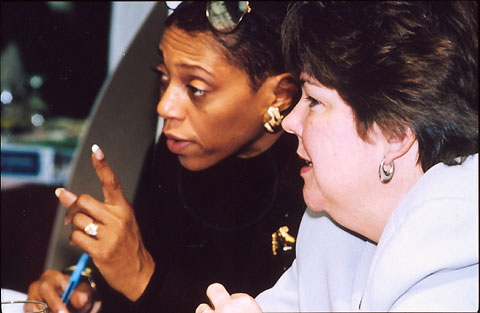 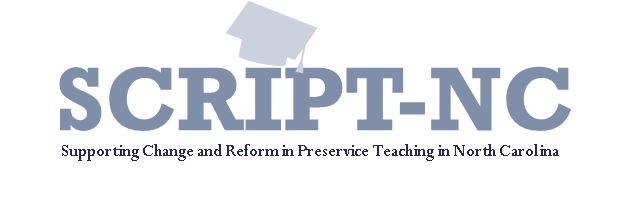 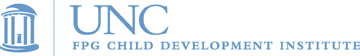 Partnerships
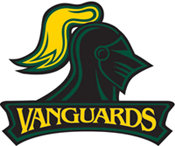 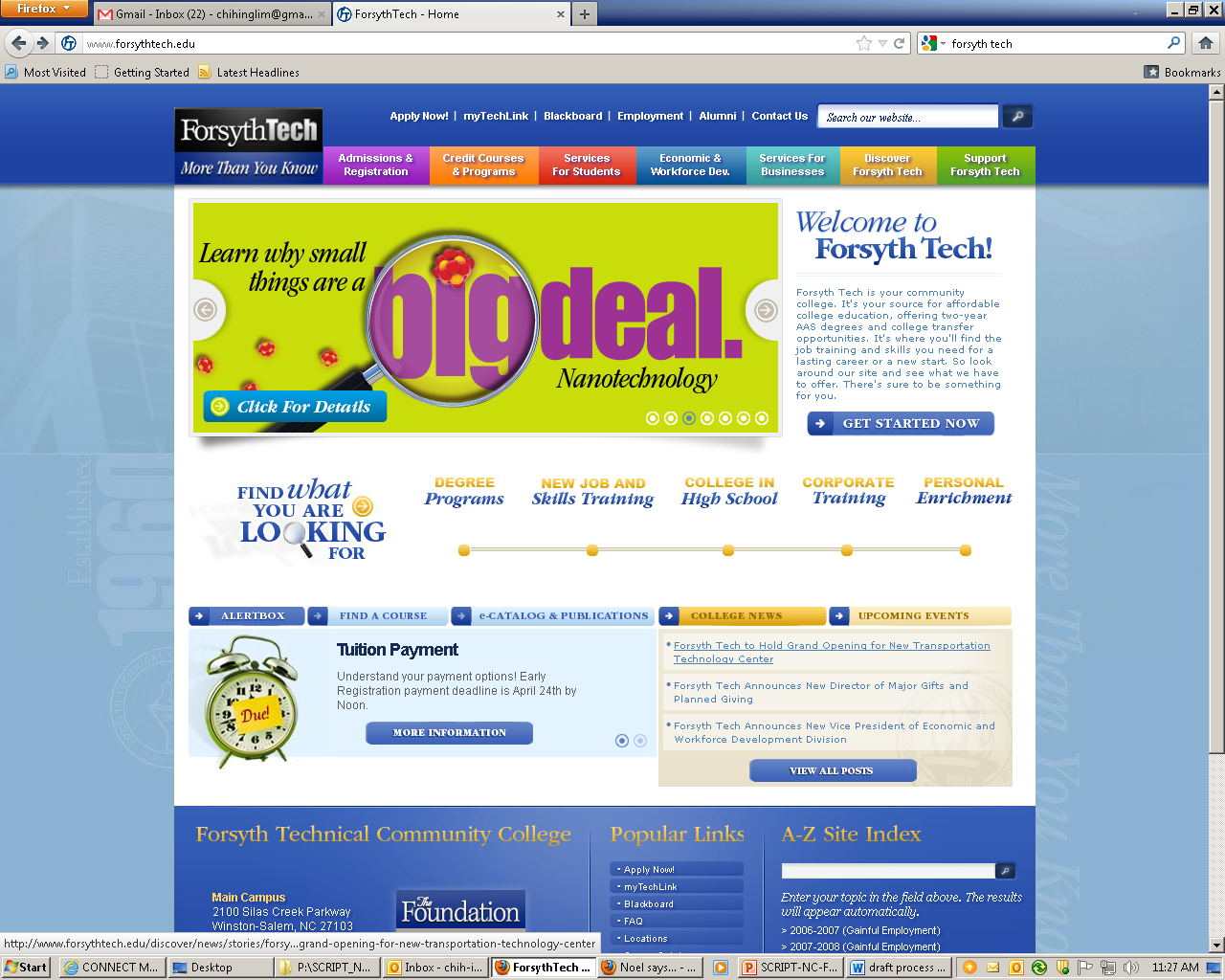 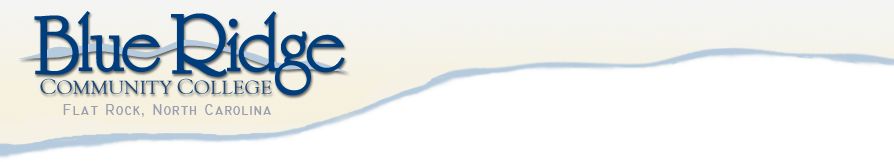 Vance-Granville Community College
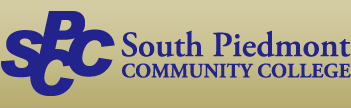 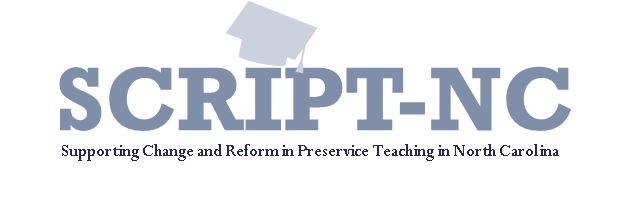 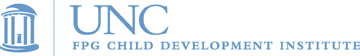 Objectives
Partner with community college faculty and supervising teachers to coordinate practica placements in high-poverty, inclusive settings.
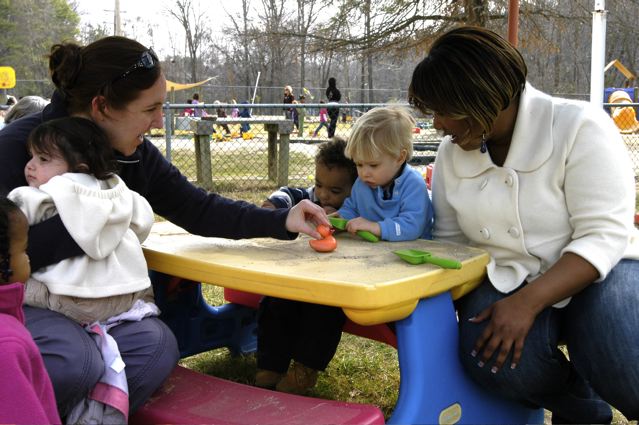 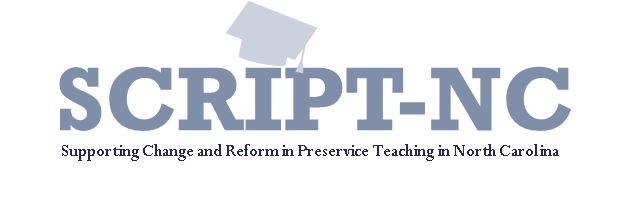 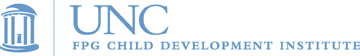 Objectives
Provide ongoing professional development opportunities and supports for faculty.
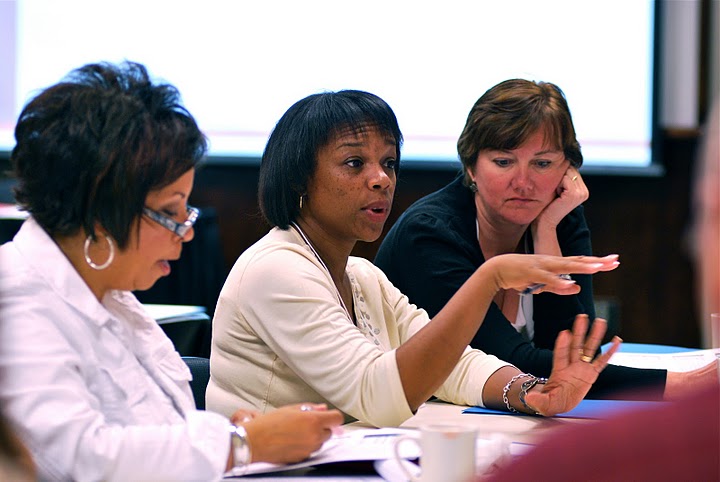 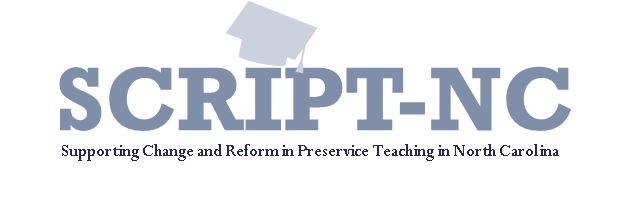 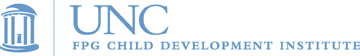 Objectives
Engage in statewide dissemination to support faculty and PD providers by providing resources to promote student use of evidence-based practices.
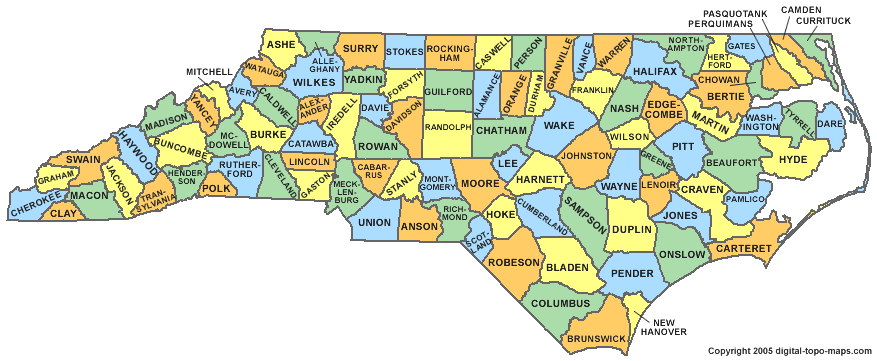 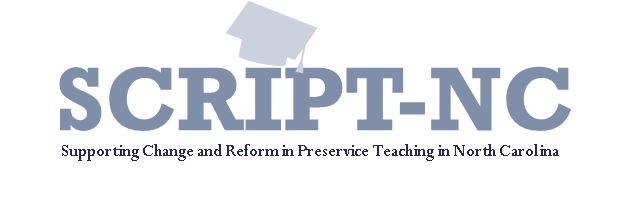 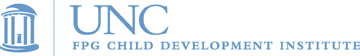 Essential Frameworks
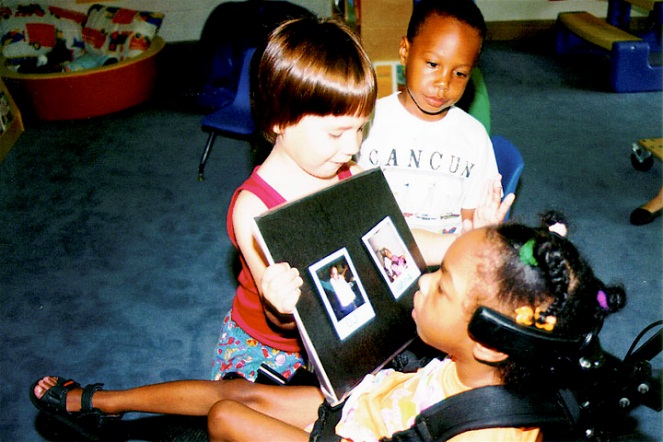 Evidence-based practices

Inclusion

Culturally and linguistically responsive 
approaches

Effective professional development
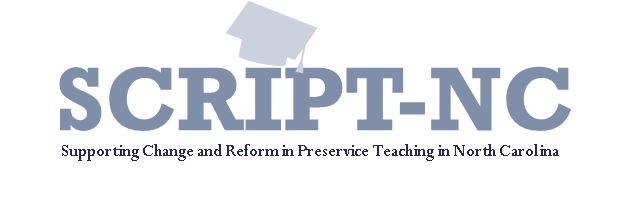 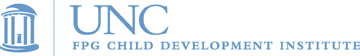 Essential Frameworks
Evidence-Based Practices
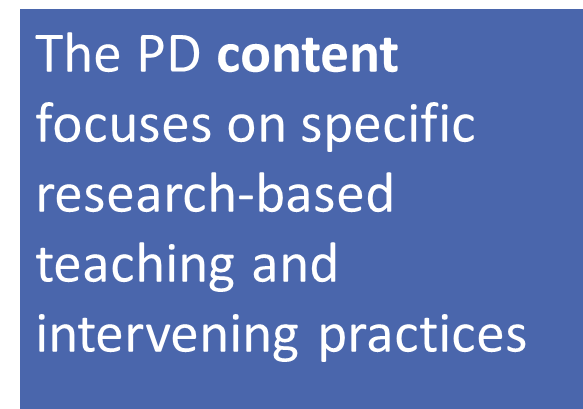 The delivery  focuses on evidence-based methods for building practitioners’ knowledge and application of evidence-based practices
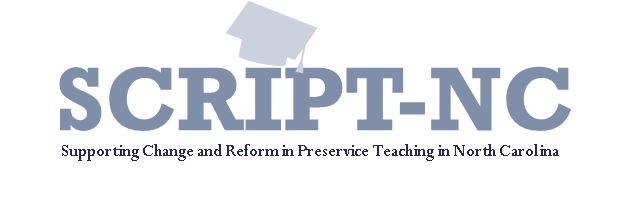 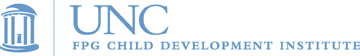 Essential Frameworks
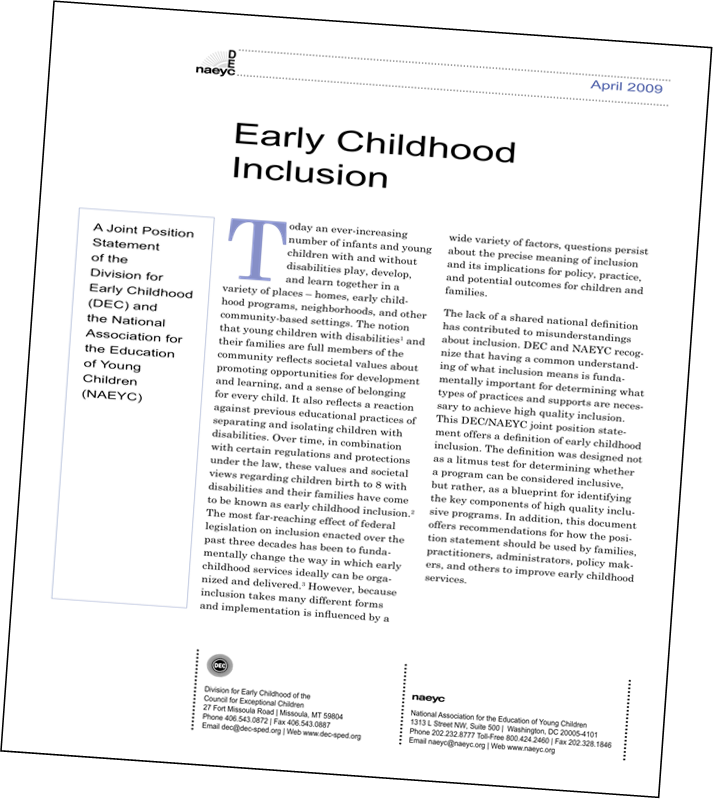 Inclusion
Access
Participation
Supports
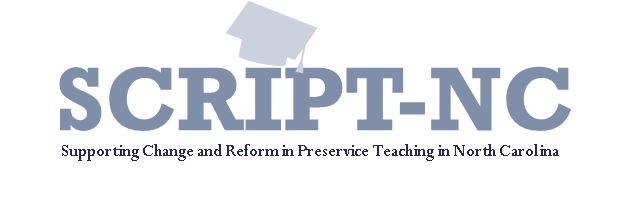 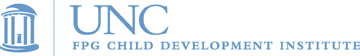 Access
SCRIPT-NC
Supporting Change and Reform in Preservice Teaching in North Carolina
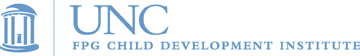 [Speaker Notes: The first feature is access. Providing access to a wide range of learning opportunities, activities, settings, and environments is a defining feature of high quality inclusion in early childhood.]
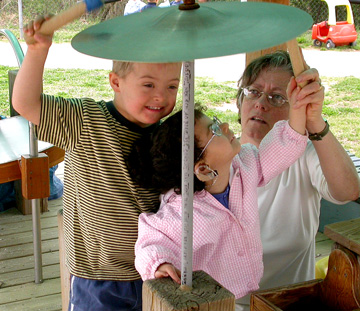 Participation
SCRIPT-NC
Supporting Change and Reform in Preservice Teaching in North Carolina
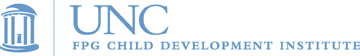 [Speaker Notes: The second feature is participation. Even if environments and programs are designed to facilitate access, some children may need additional individualized accommodations and supports to participate fully in early learning experiences. Adults promote belonging, participation, and engagement for children with and without disabilities in a variety of intentional ways.  Not only do young children need supports; but in order for inclusion to be successful, there must be an infrastructure of supports for the adults who work with the children.]
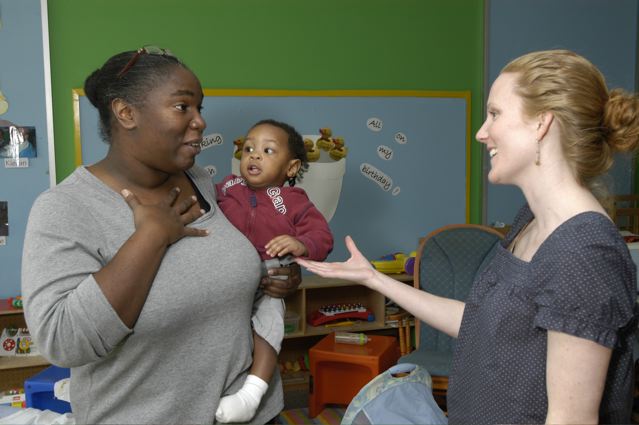 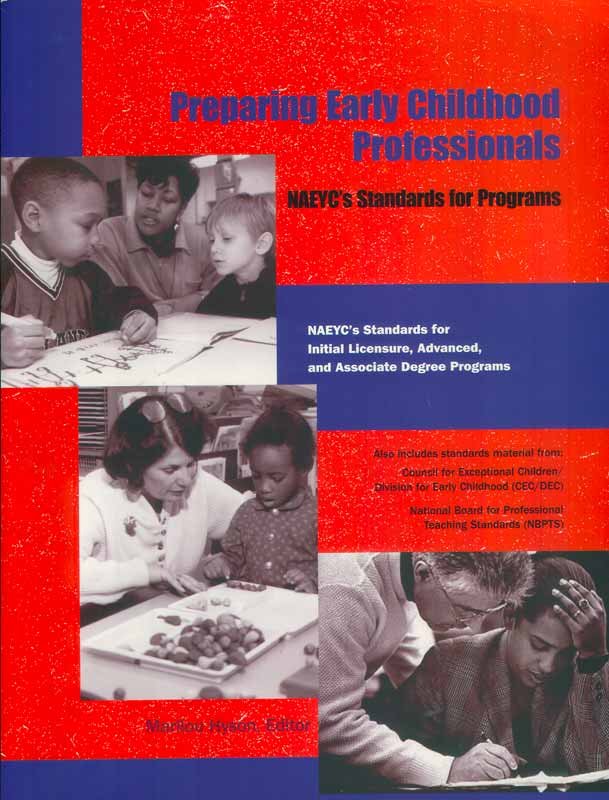 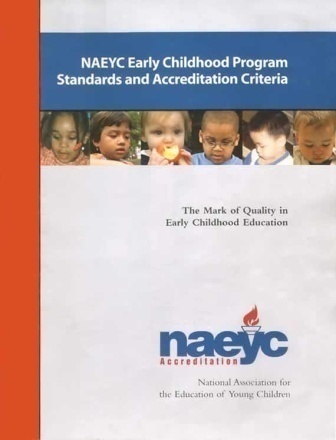 Supports
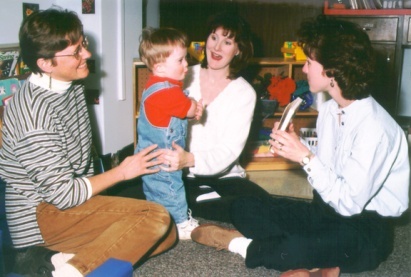 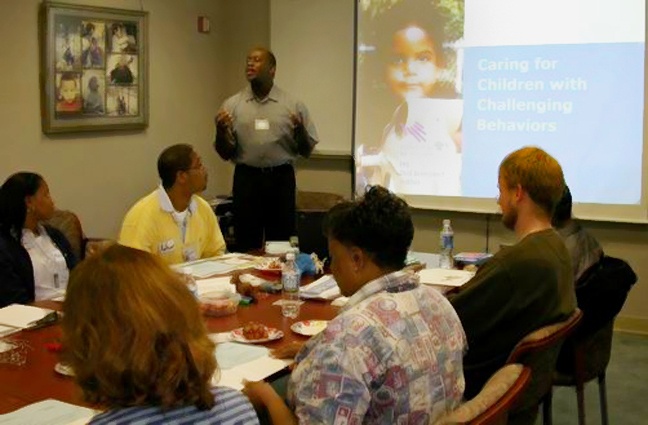 SCRIPT-NC
Supporting Change and Reform in Preservice Teaching in North Carolina
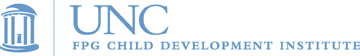 [Speaker Notes: The third defining feature is supports.  In order for inclusion to work in community settings such as classrooms and homes, certain systems-level supports must be in place. These supports include:
professional development to ensure that practitioners and families have the knowledge, skills, and attitudes required to implement inclusive practices
resources and policies to promote opportunities for communication and collaboration among professionals and families
structures in place to help integrate and coordinate special services with general early childhood services and
standards that address program quality and professional competencies 
So, you have heard the definition of inclusion. For more information contained in the position statement go to the link on the resources and references slide at the end of this presentation.]
Essential Frameworks
Culturally and linguistically responsive approaches
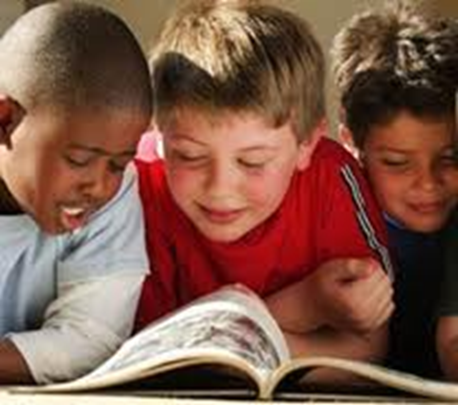 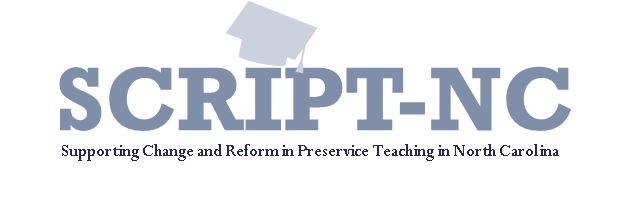 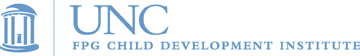 NC Demographics (children under 6)
White					53%
Black/African-American	22%
Hispanic/Latino			17%
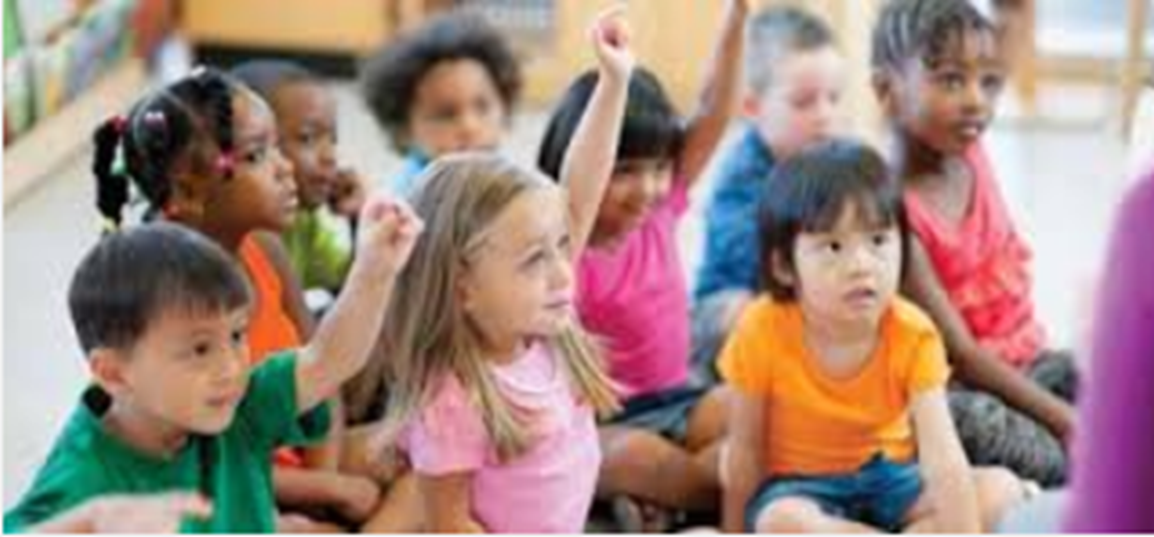 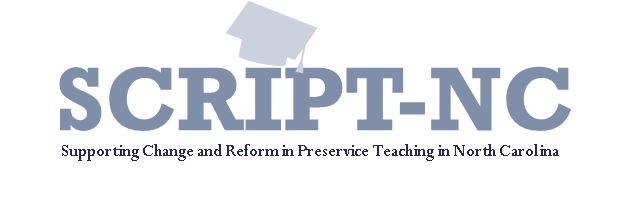 NC Demographics
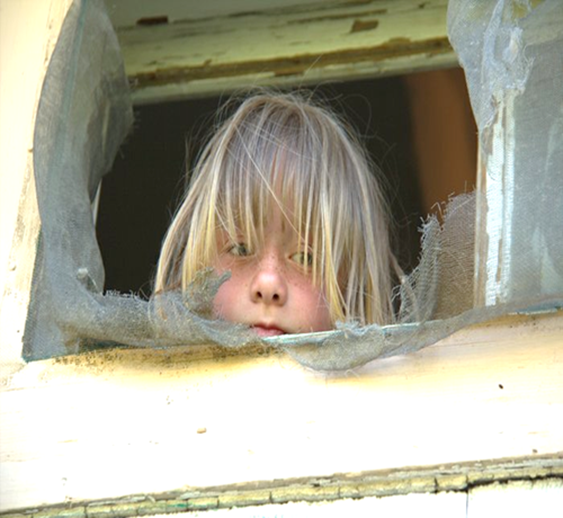 In NC, 25% of young children live in poverty, defined as income below 100% of the federal poverty level.
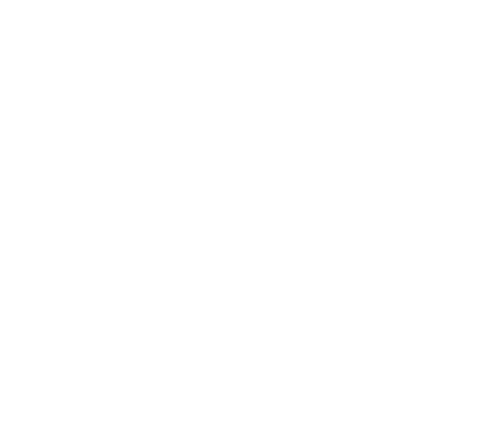 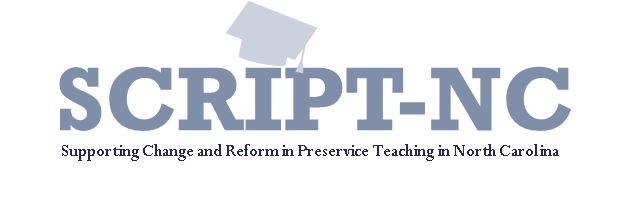 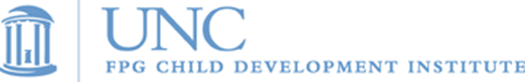 [Speaker Notes: Source: Cardenas-Chiasson, A., Bruner, C., & Trefz, M. N. (2014). Fifty state chart book: Dimensions of diversity and the young child population. Des Moines, IA: Child and Family Policy Center. http://www.buildinitiative.org/Portals/0/Uploads/Documents/50StateChartBook-FinalDraft.pdf]
NC needs early childhood professionals who . . .
Have high expectations for each child

Know how to connect with families who are culturally and linguistically diverse

Know about environments and interactions that support young learners who are diverse

Know how to use culturally and linguistically relevant, respectful and responsive practices
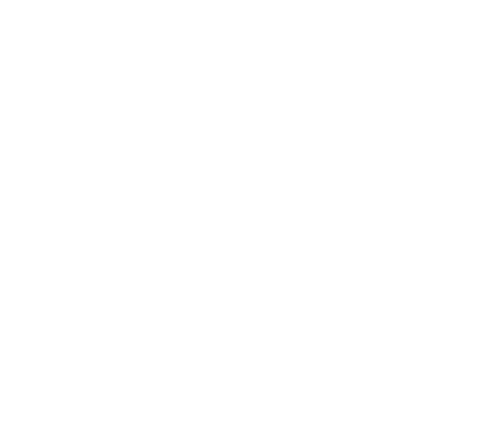 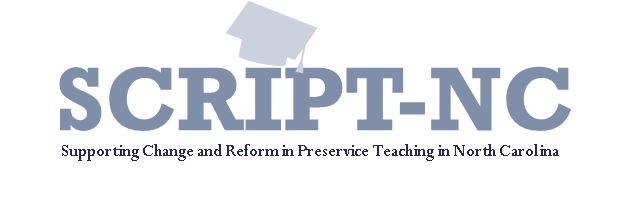 [Speaker Notes: Sources: National Urban Alliance. (2014). What we advocate. Retrieved from http://www.nuatc.org/our-work/what-we-advocate/; Derman-Sparks, L,. & Olsen Edwards, J. (2010). Anti-bias education for young children and ourselves. Washington, DC: NAEYC.]
Do these frameworks sound familiar?
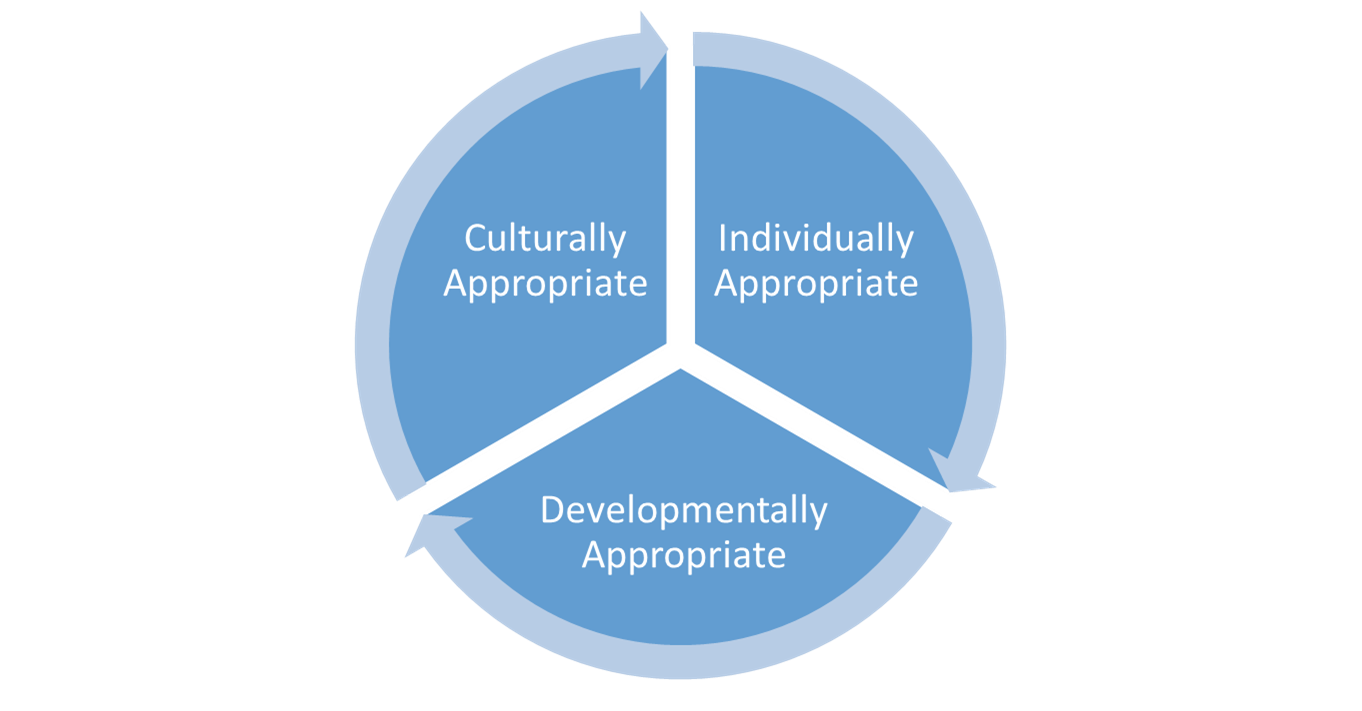 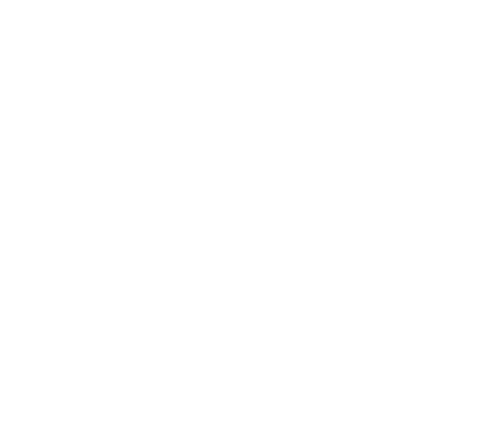 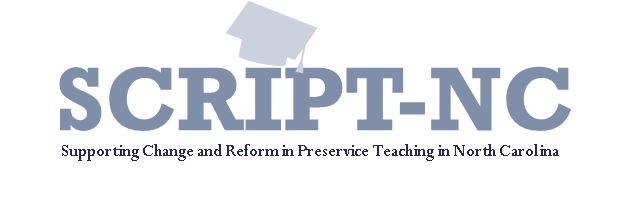 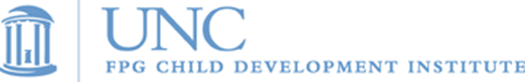 Knowledge
acquisition  +

Knowledge application  =

Effective professional development
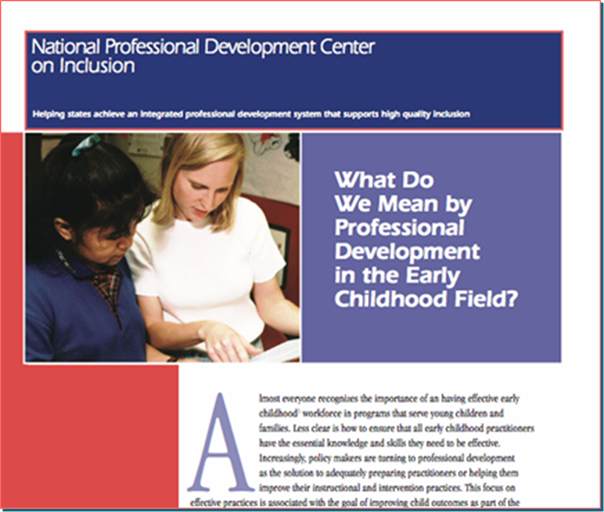 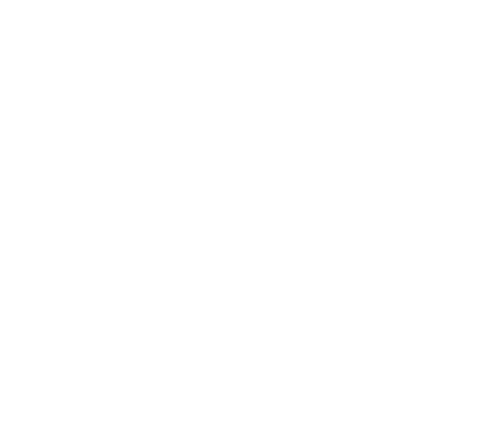 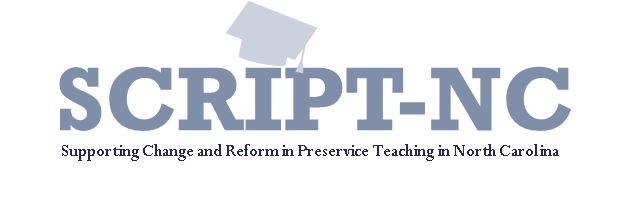 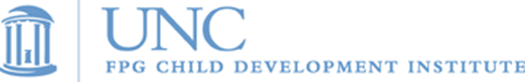 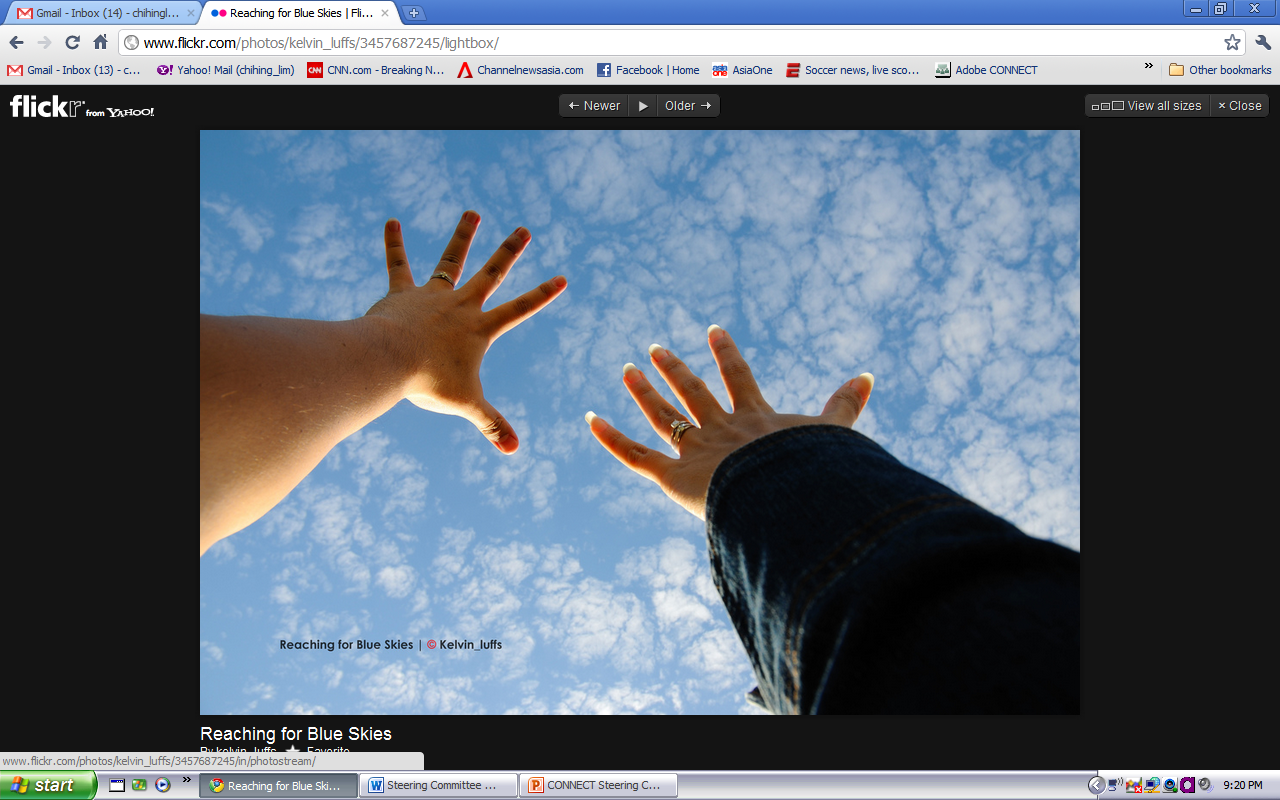 What does this mean for you?
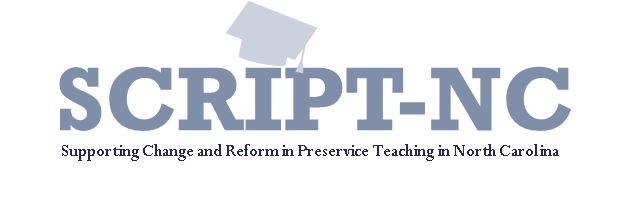 Today you’ll . . .
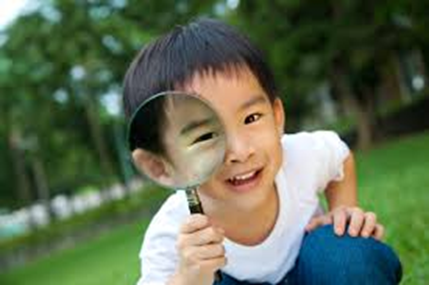 Clarify your values and vision 
    for your future graduates

Examine a course through some explicit and intentional lenses

Discover resources to support your work

Consider steps your program might take next
SCRIPT-NC
Supporting Change and Reform in Preservice Teaching in North Carolina
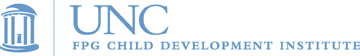 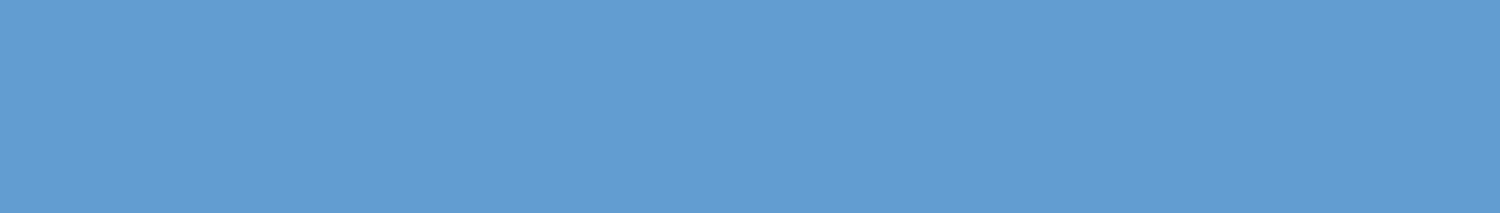 Our goal
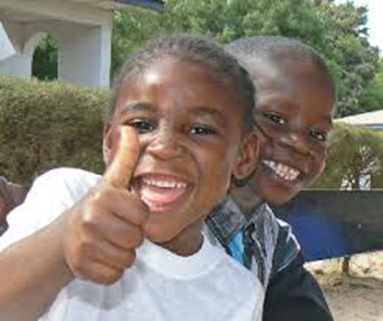 This			       Not this
[Speaker Notes: Agenda/objectives
What’s in packet]
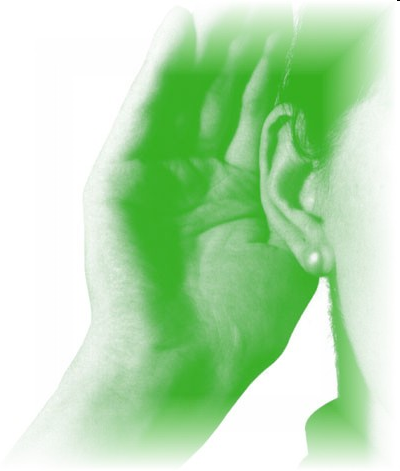 Questions
SCRIPT-NC
Supporting Change and Reform in Preservice Teaching in North Carolina
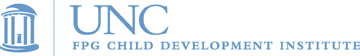 Program Enhancement Process
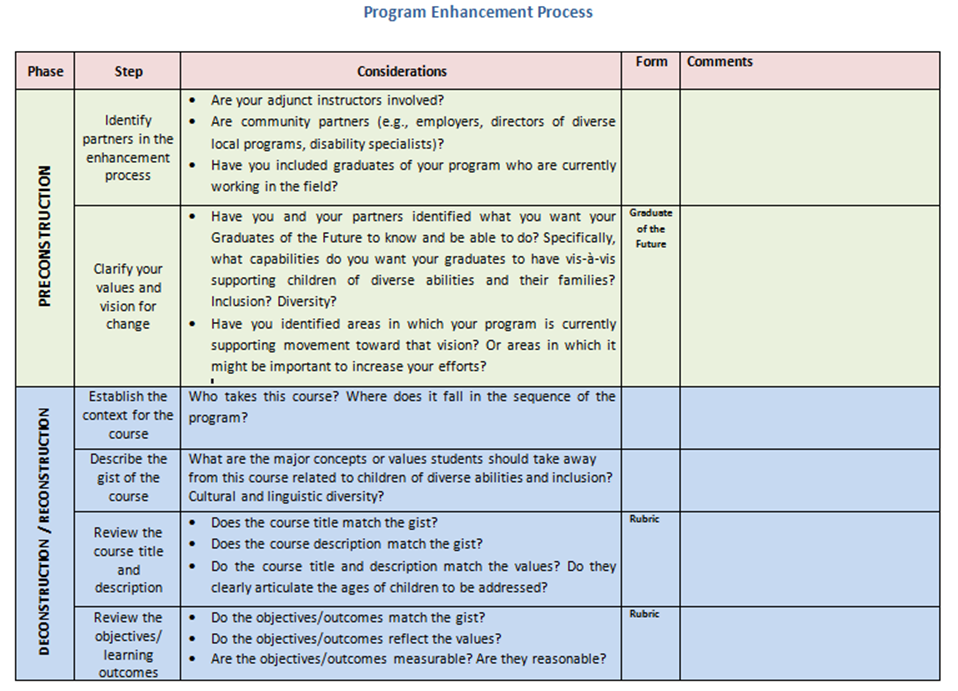 Preconstruction
Identify partners

Establish values and vision
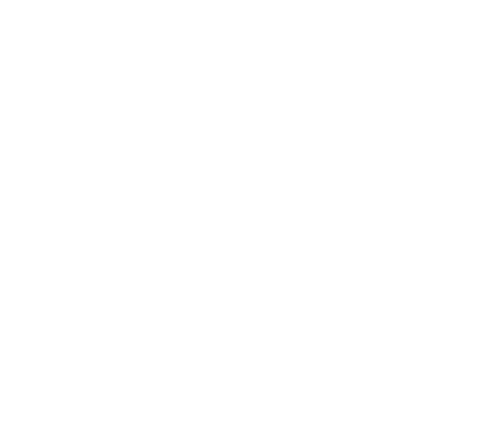 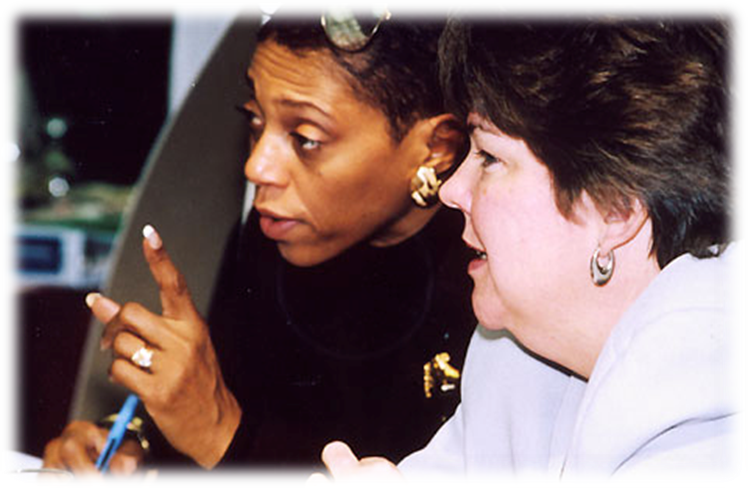 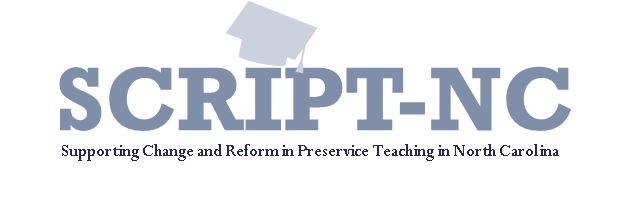 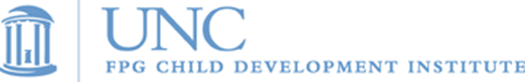 Identifying Partners
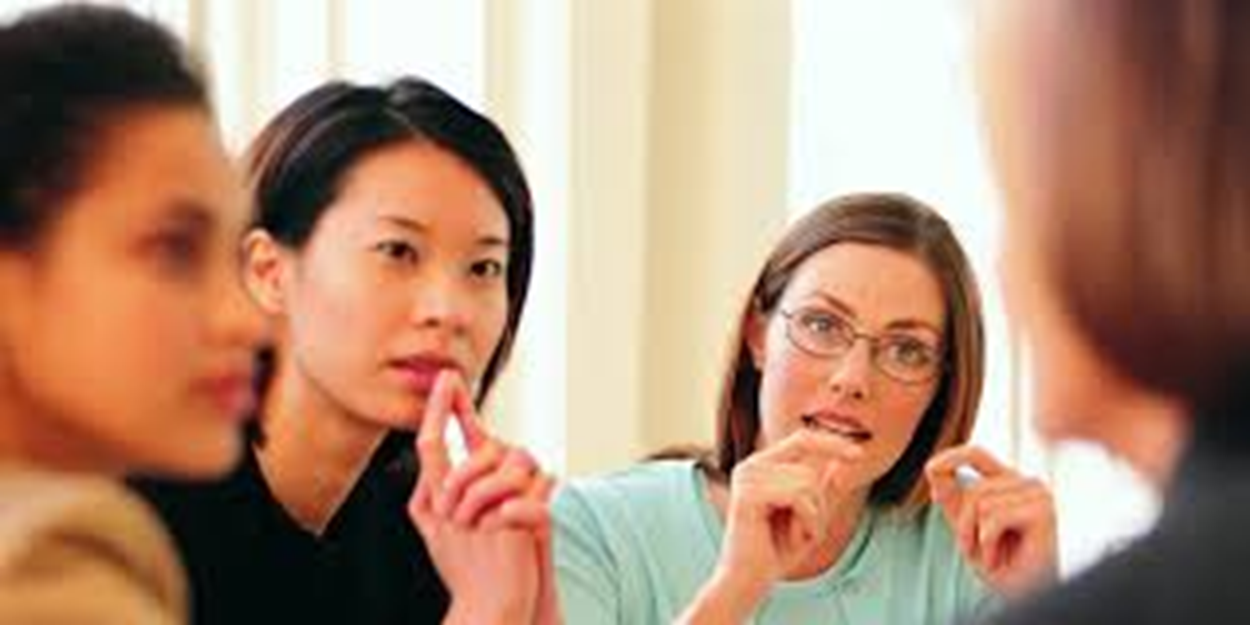 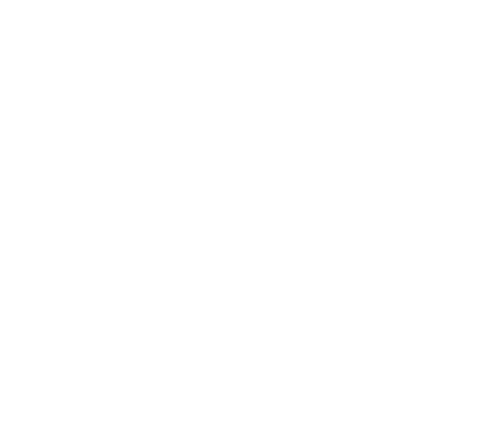 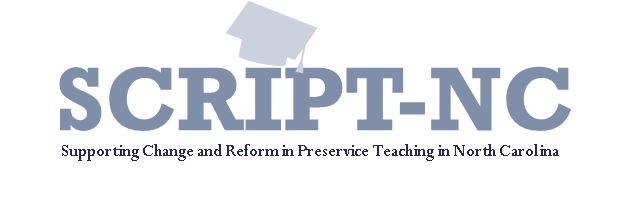 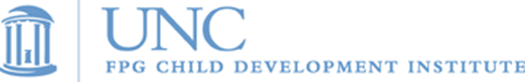 Clarifying a Vision
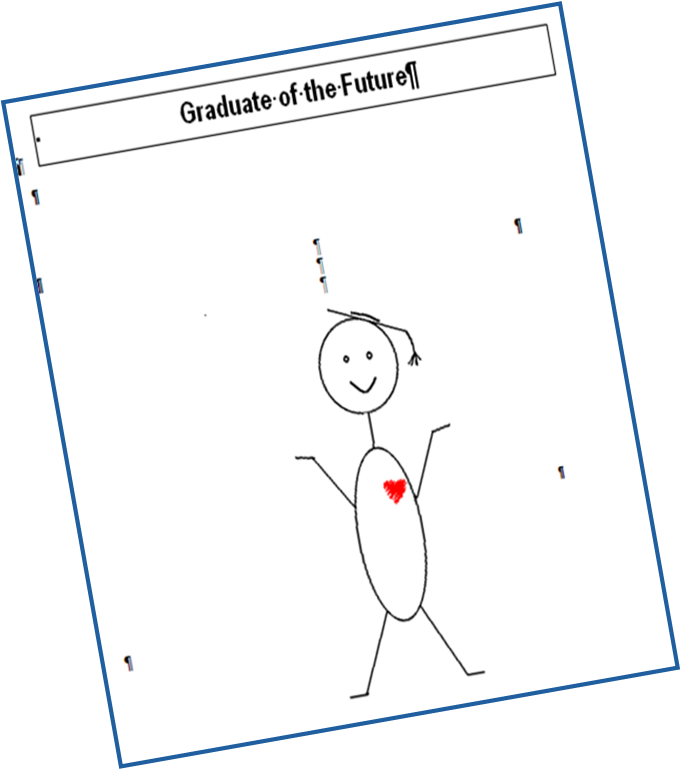 Identify the knowledge, skills, and dispositions you want your graduates to have when they leave your program
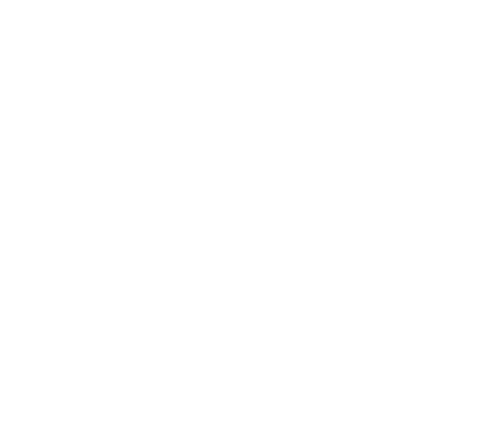 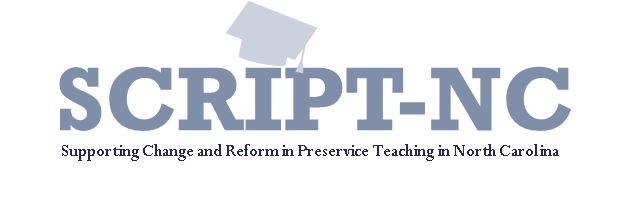 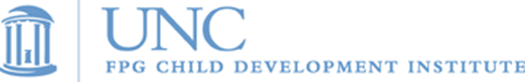 Graduate of the Future
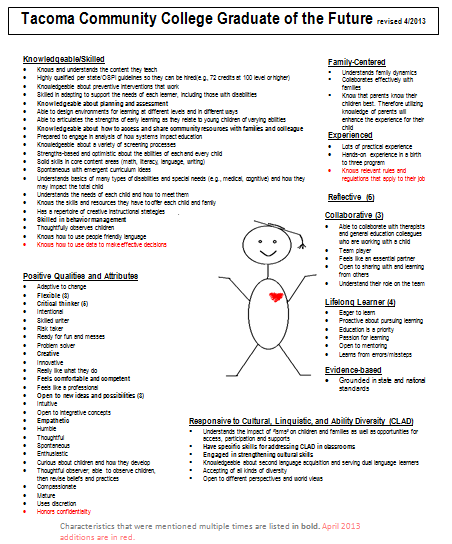 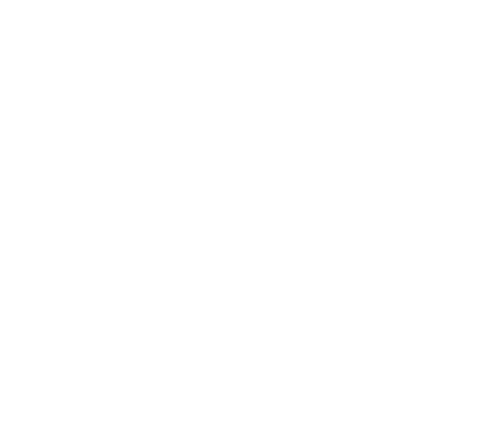 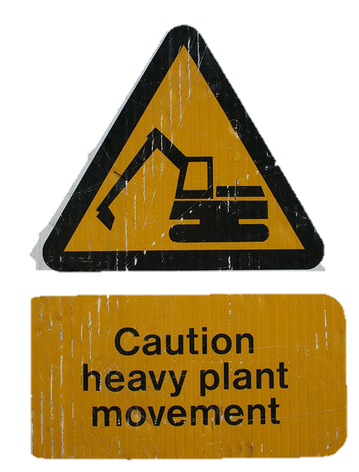 SCRIPT-NC
Supporting Change and Reform in Preservice Teaching in North Carolina
Syllabus Deconstruction in Progress
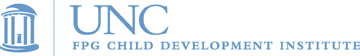 Deconstructing/reconstructing courses
Overview of Course
Course Description
Student Learning Outcomes (SLOs)
Assignments
Required Materials/Texts
Course schedule/outline
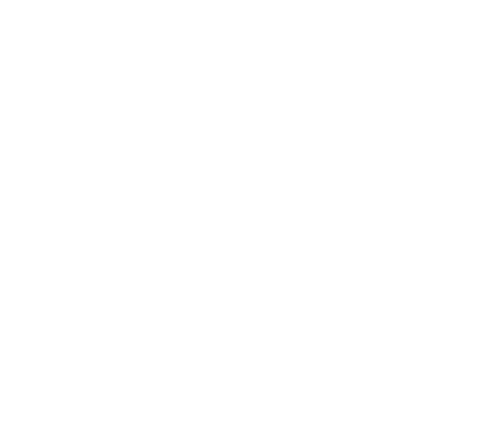 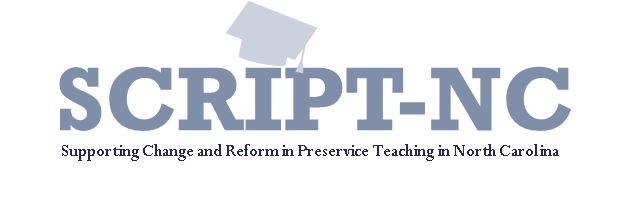 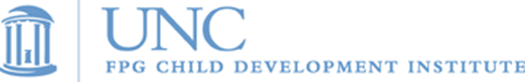 What’s the gist/context for this course?
Who takes the course?
Where does it fall in your sequence?
What are the major concepts you want students to take away?
What values do you want to underscore?
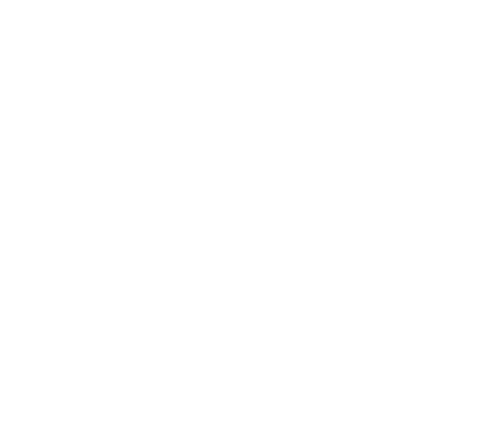 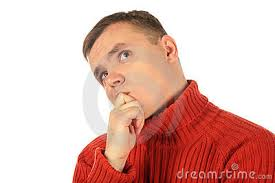 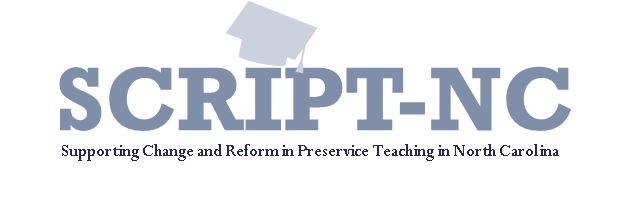 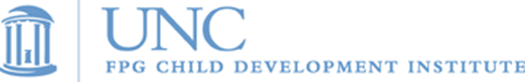 Non-negotiables
Course number and title
Course description
Student learning outcomes/objectives
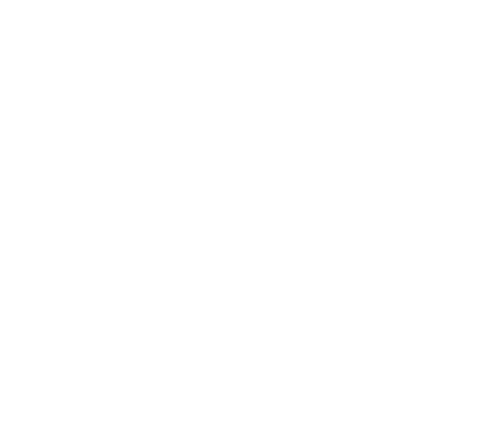 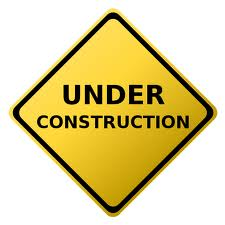 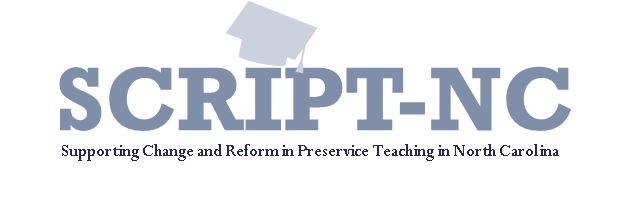 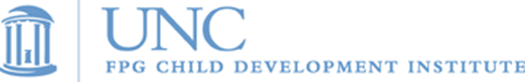 Intentional Assignments
Make sure that every component of the course syllabus is aligned and consistent with goals and objectives of the course
Be specific about course assignments—make sure that they reflect the course goals and objectives
Instead of adding new goals and objectives to a course, embed EI/ECSE content into existing course components
Check your course assignments
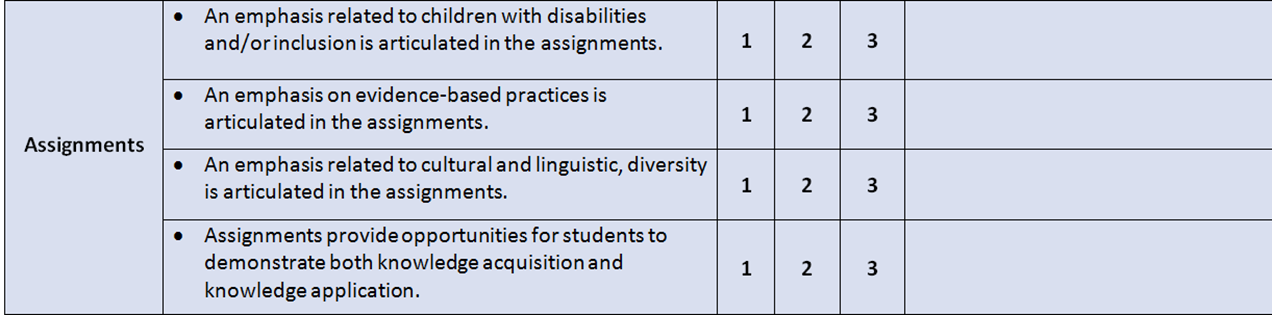 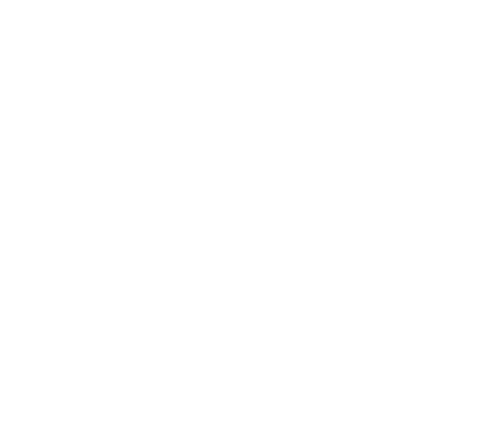 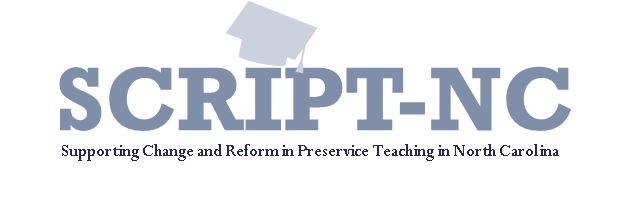 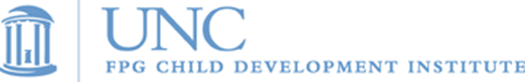 Check your assignment alignment
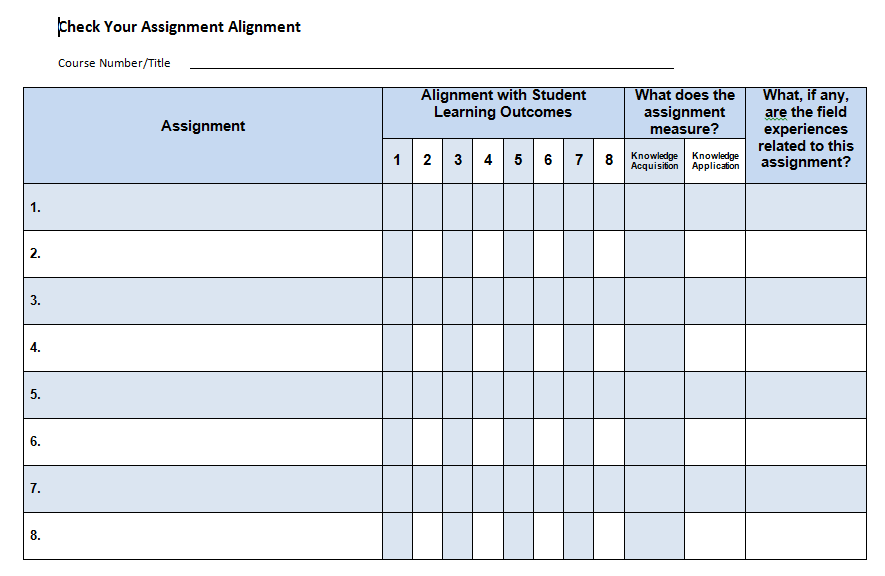 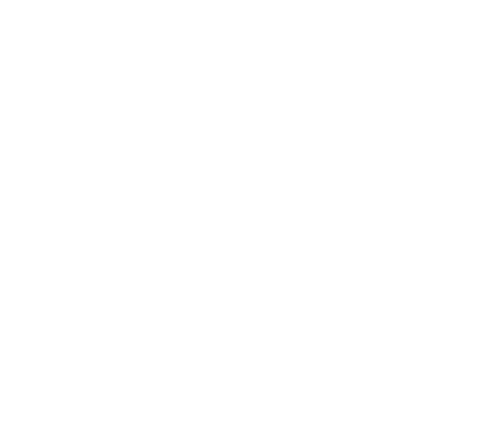 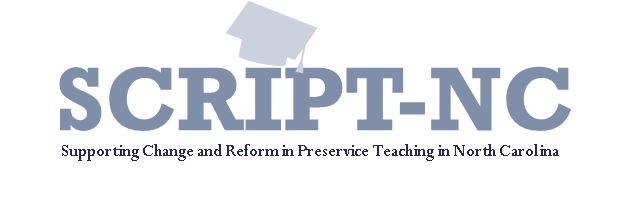 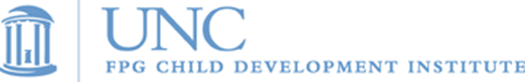 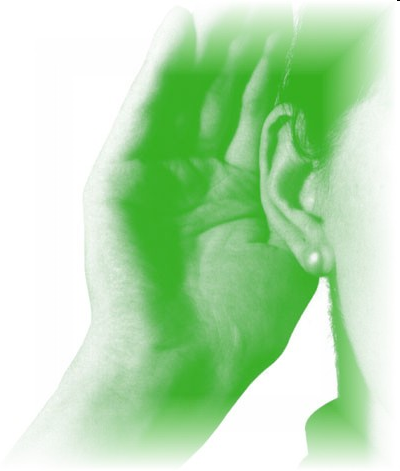 Questions
Comments
SCRIPT-NC
Supporting Change and Reform in Preservice Teaching in North Carolina
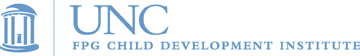 The wisdom of your peers
What has the process been like for your program?

What difference has it made for faculty? For students?

What advice would you give someone who is embarking on the program enhancement process?
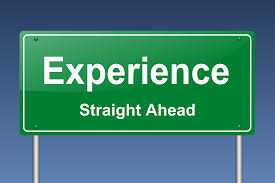 SCRIPT-NC
Supporting Change and Reform in Preservice Teaching in North Carolina
November 6, 12:00 – 1:00 
Topic: Creative Activities
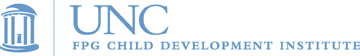 Resources to support the process
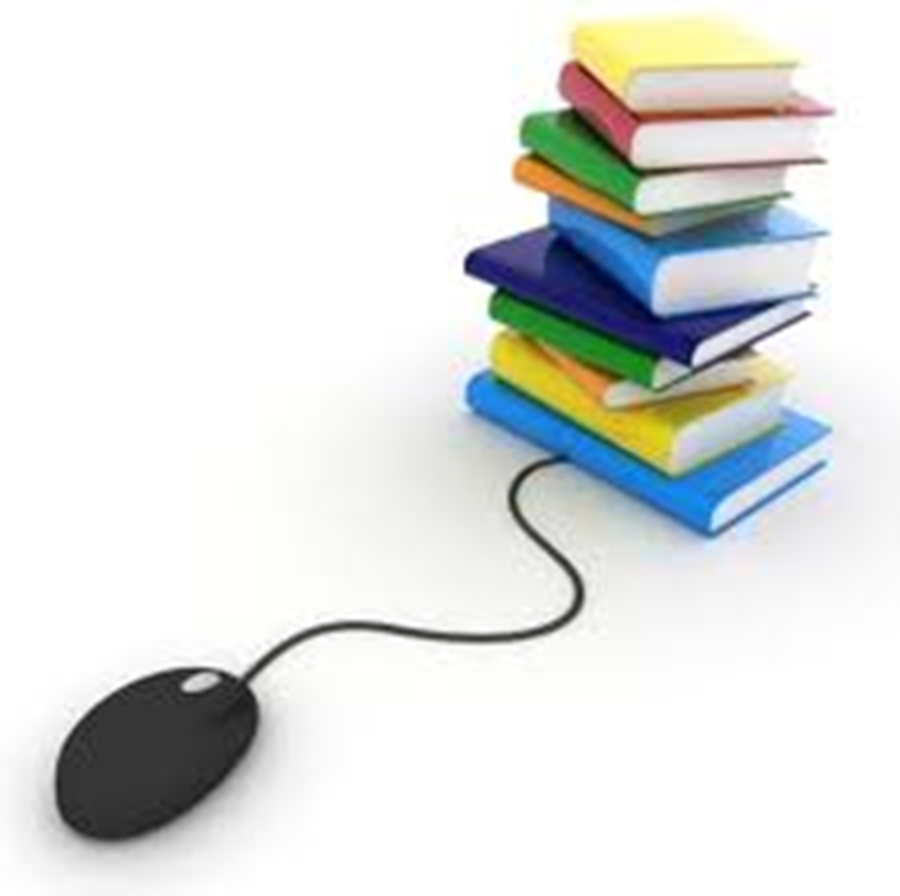 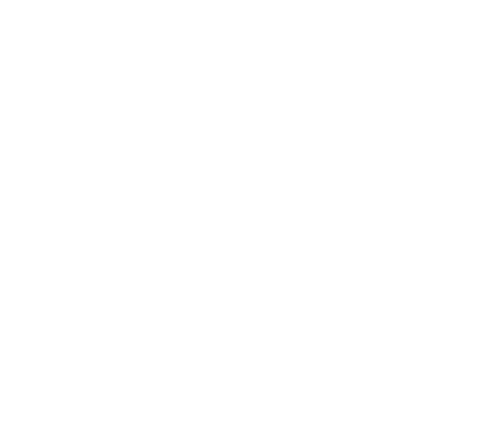 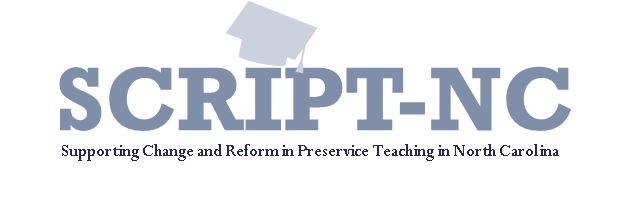 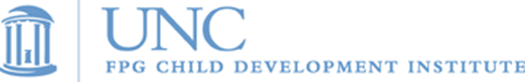 [Speaker Notes: http://scriptnc.fpg.unc.edu/script-nc-nc-community-college-summit-october-1-2-2014]
SCRIPT-NC http://scriptnc.fpg.unc.edu/
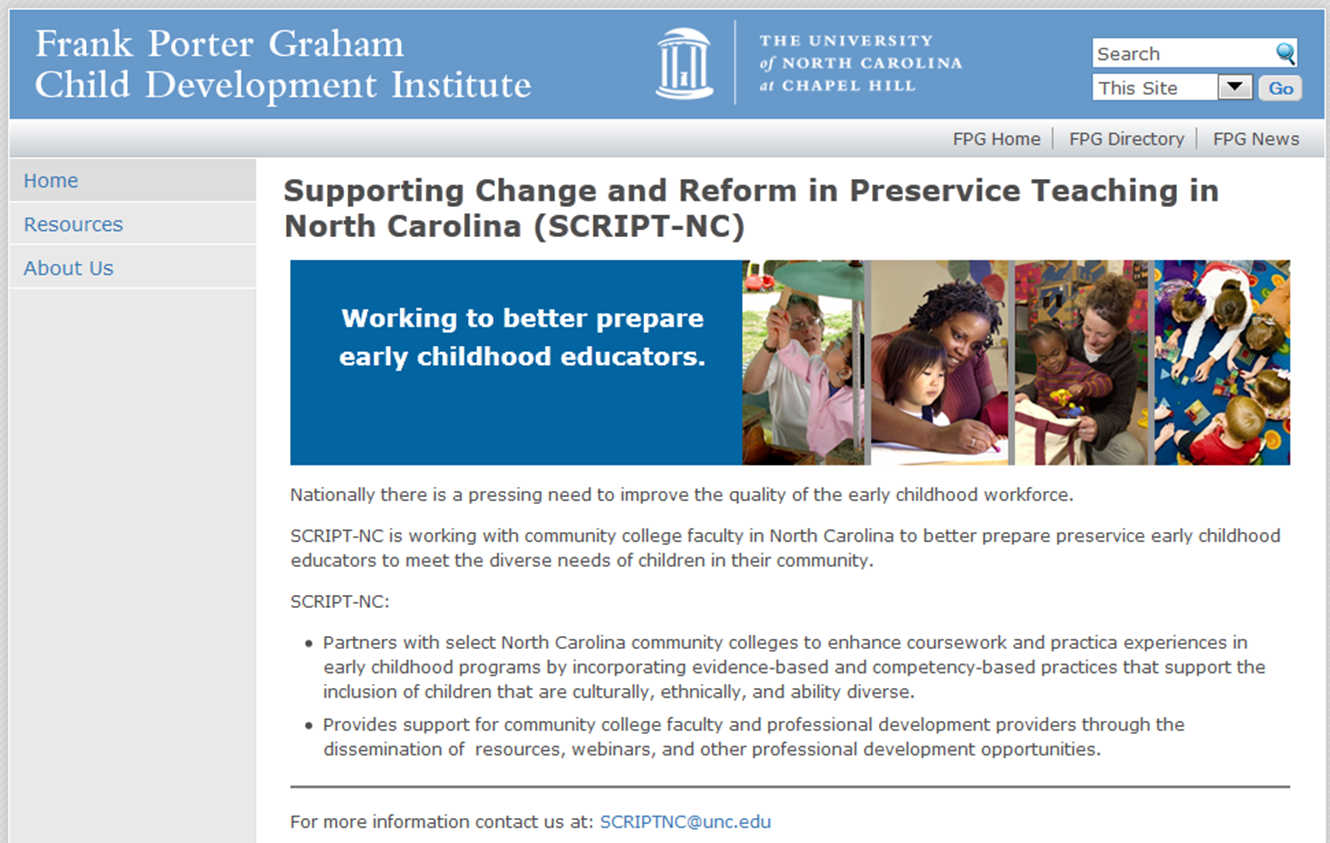 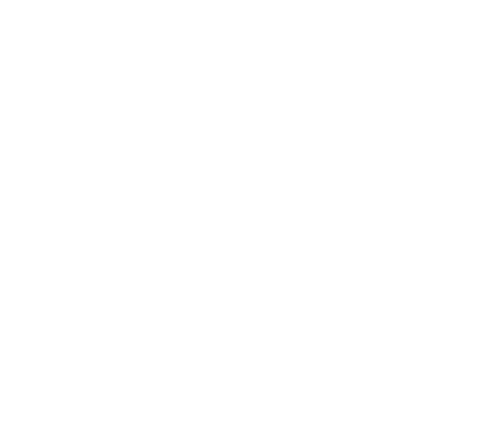 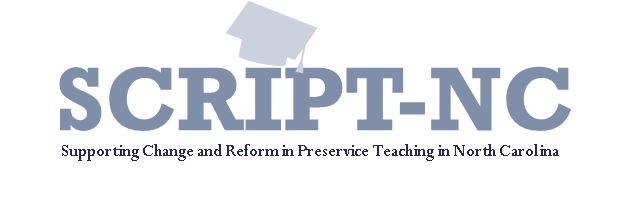 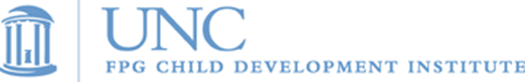 http://scriptnc.fpg.unc.edu/script-nc-nc-community-college-summit-october-1-2-2014
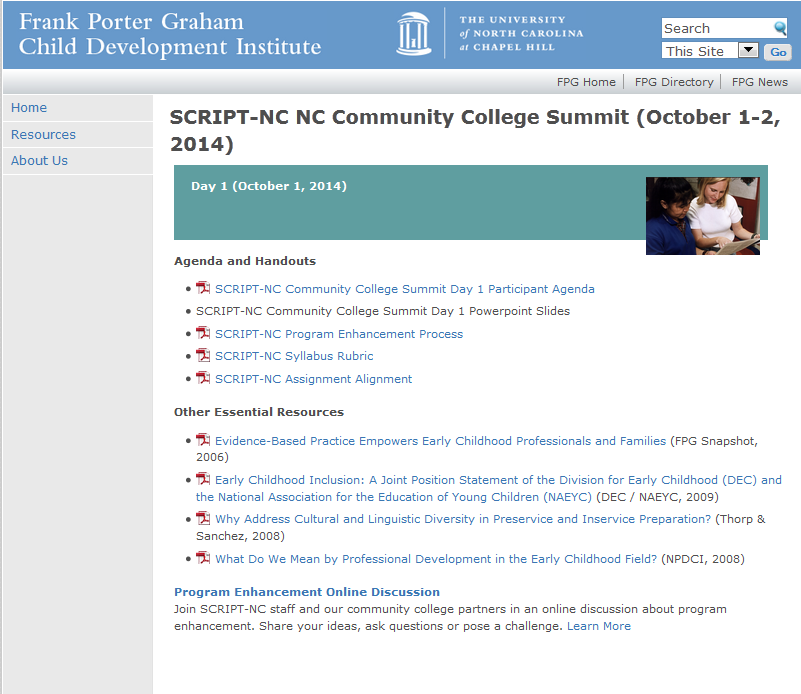 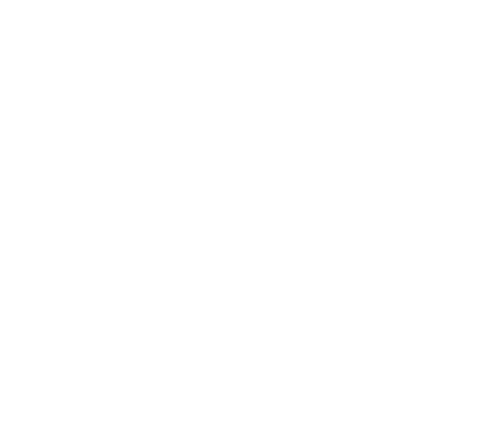 Three resource collections
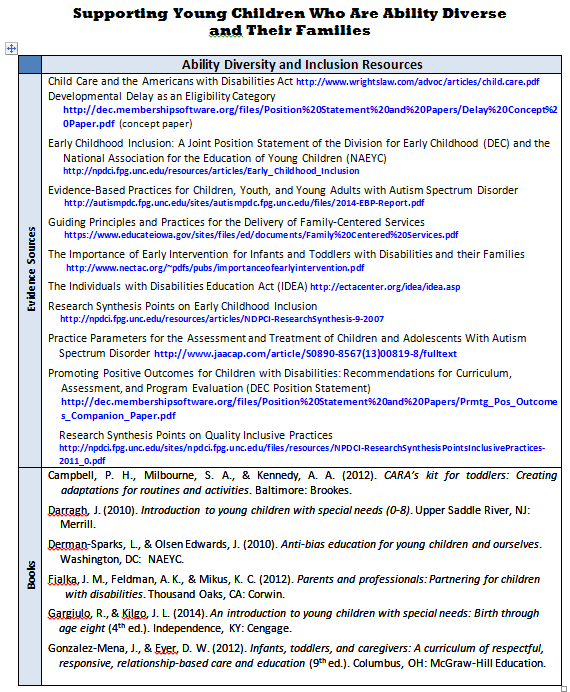 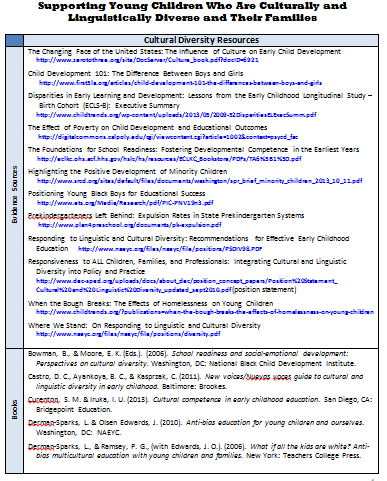 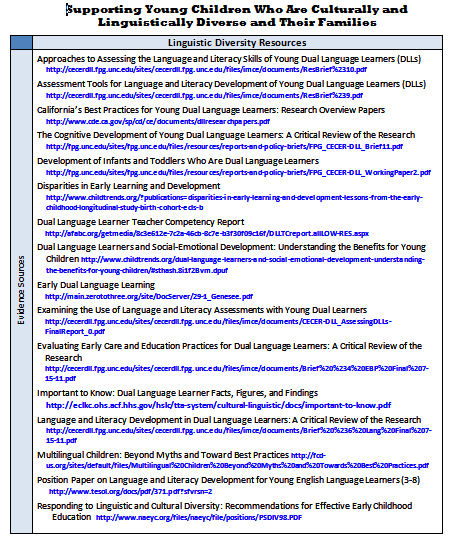 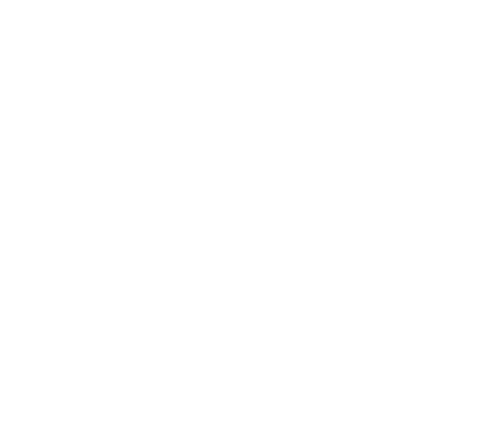 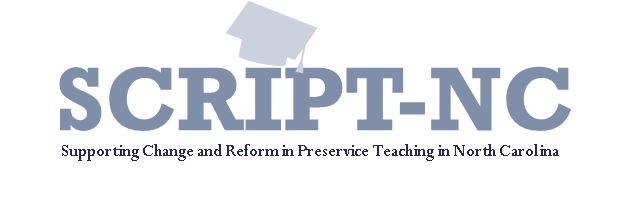 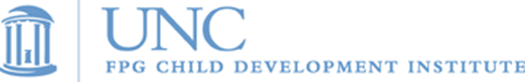 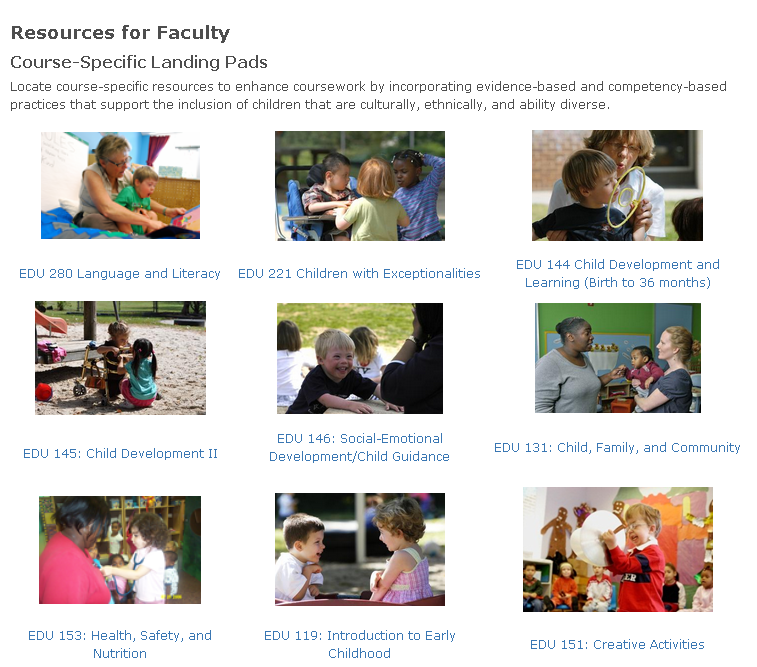 Landing 
Pads
SCRIPT-NC
SCRIPT-NC
http://scriptnc.fpg.unc.edu/resource-search
Supporting Change and Reform in Preservice Teaching in North Carolina
Supporting Change and Reform in Preservice Teaching in North Carolina
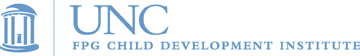 Upcoming Webinars (2014)
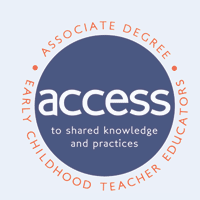 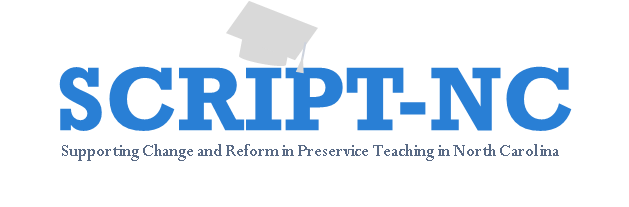 Co-sponsored by                             and
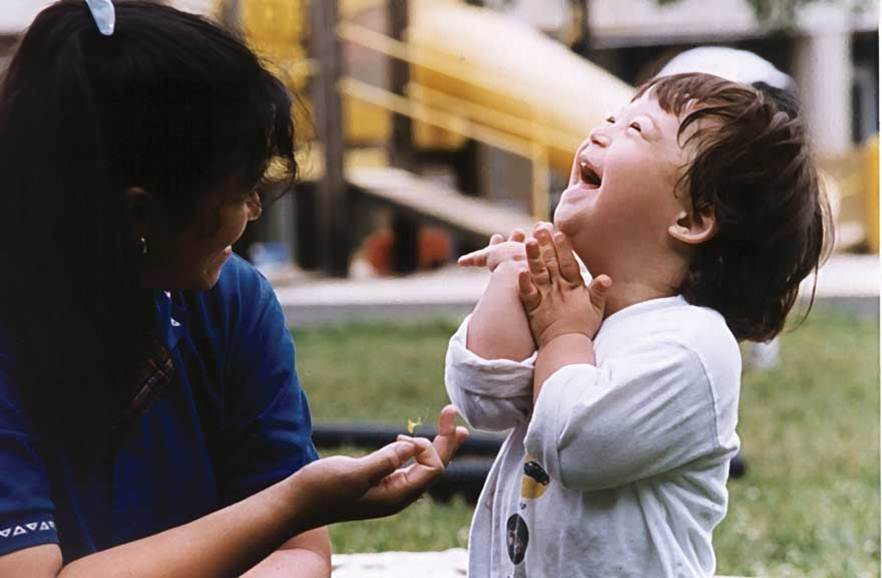 SCRIPT-NC
Supporting Change and Reform in Preservice Teaching in North Carolina
November 6, 12:00 – 1:00 
Topic: Creative Activities
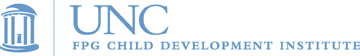 National Webinars (2015)
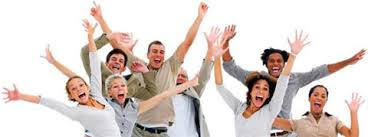 SCRIPT-NC
Supporting Change and Reform in Preservice Teaching in North Carolina
November 6, 12:00 – 1:00 
Topic: Creative Activities
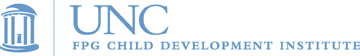 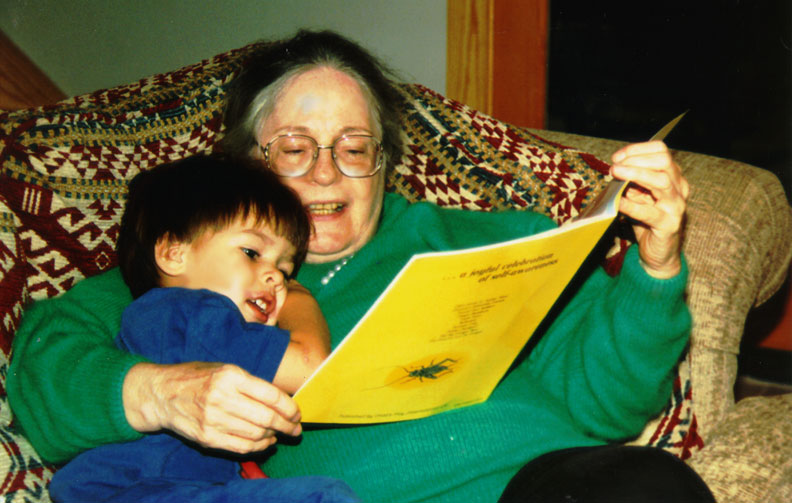 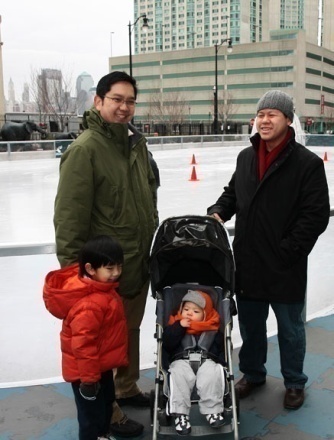 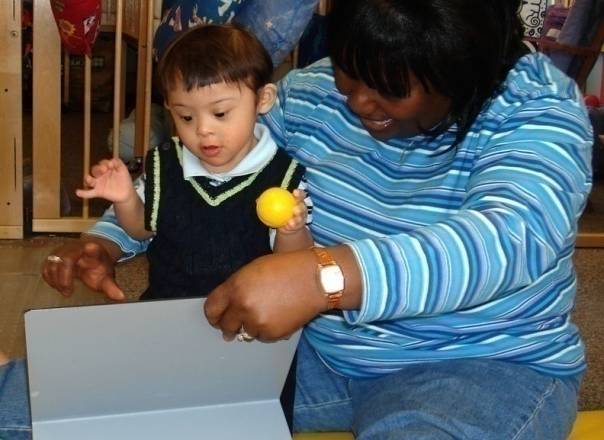 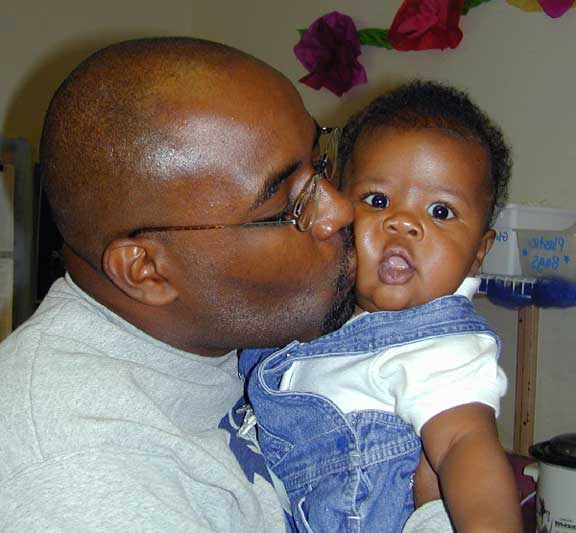 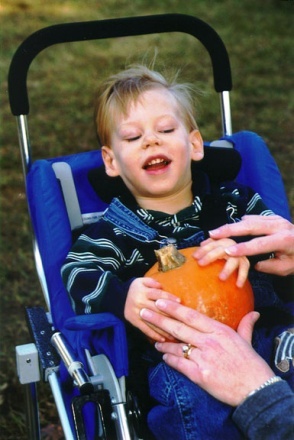 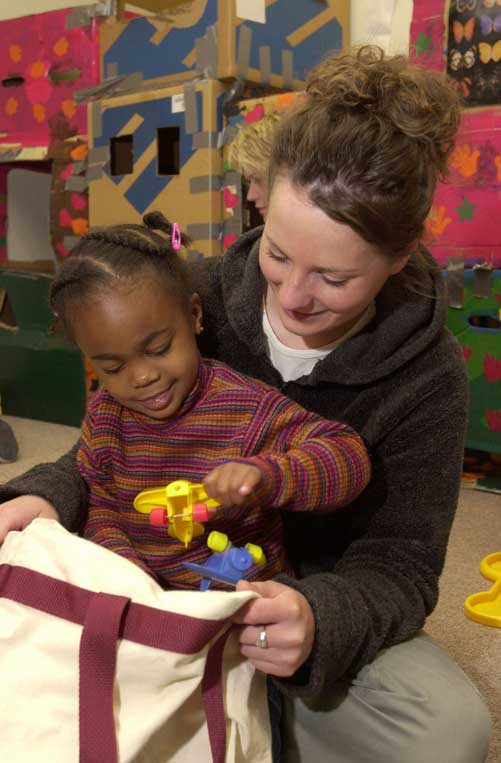 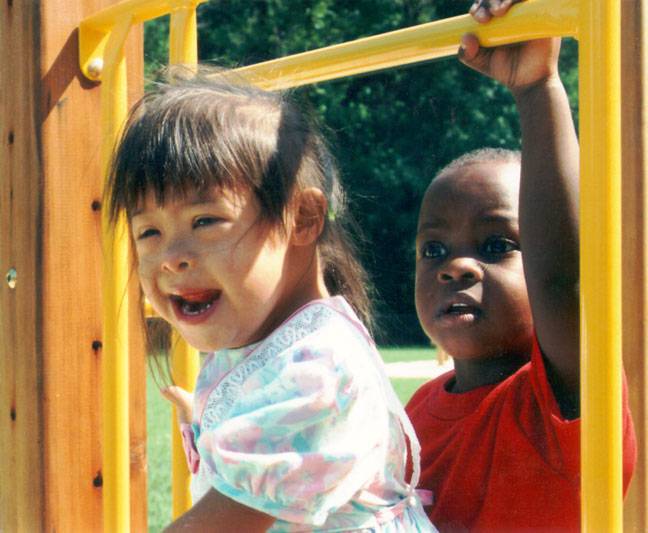 CONNECT
http://connect.fpg.unc.edu/
The Center to Mobilize Early Childhood Knowledge
Available Modules
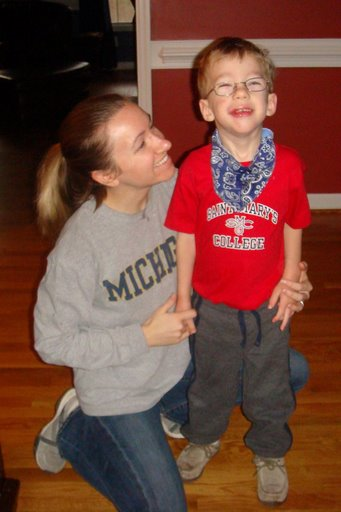 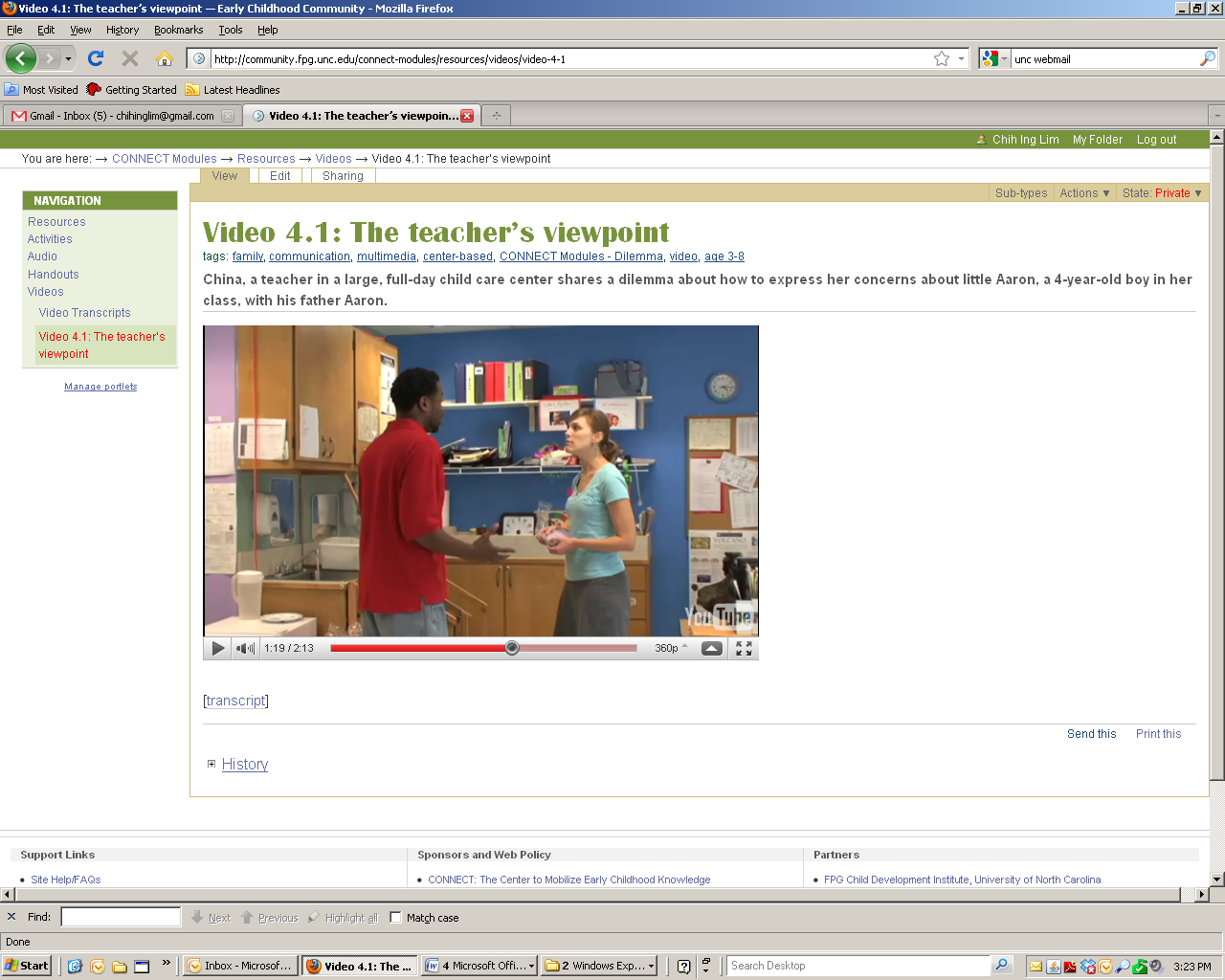 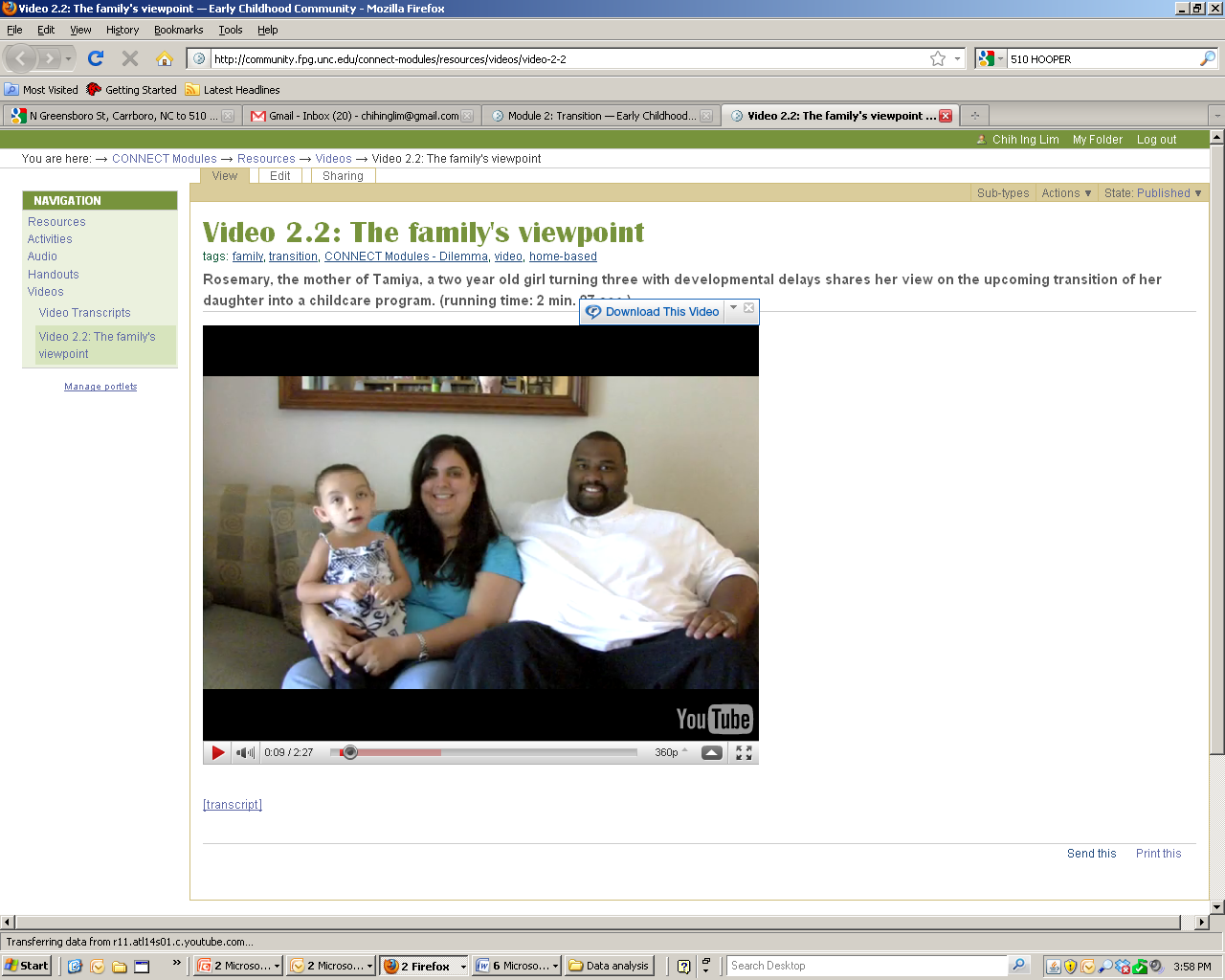 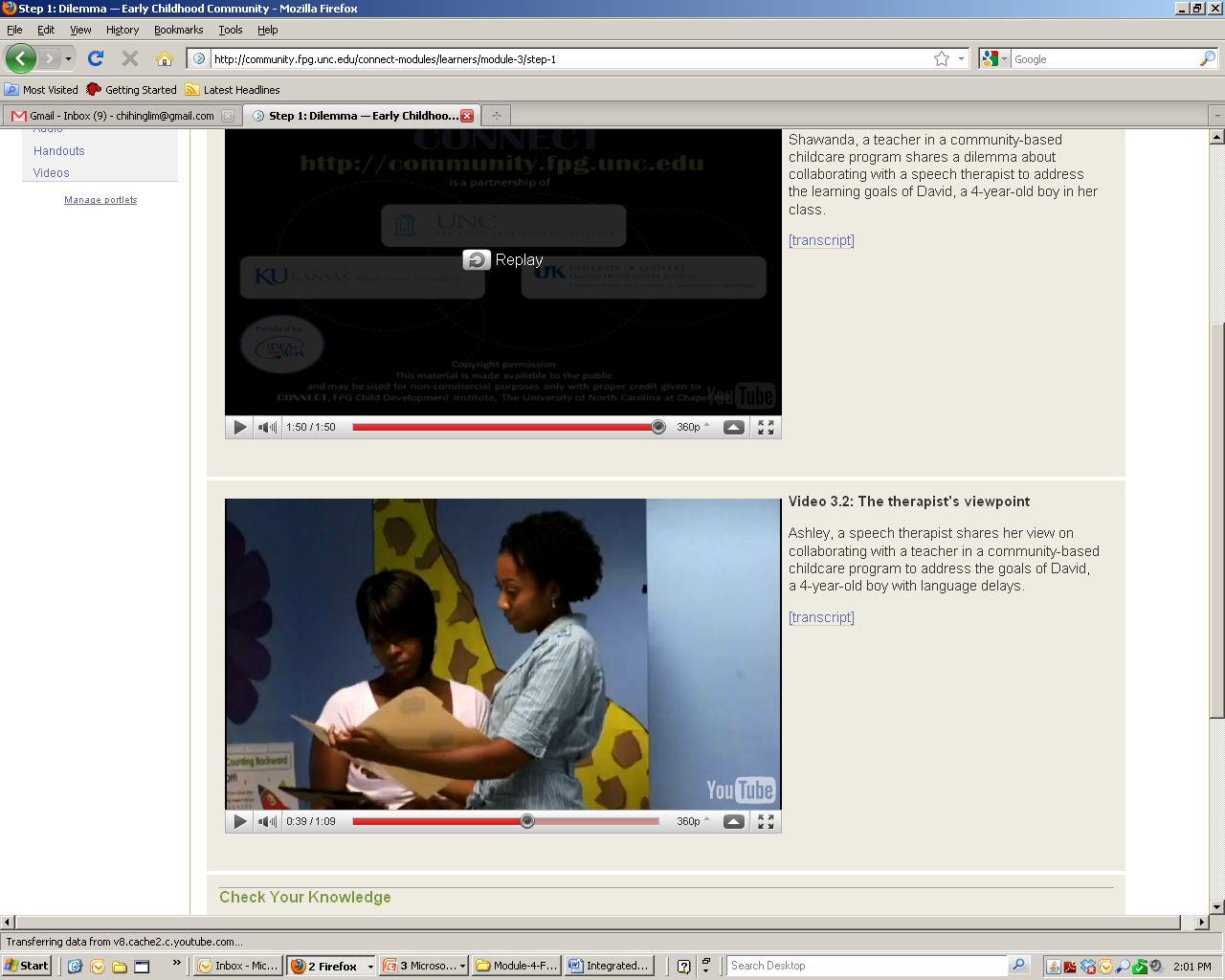 Module 4: Family-Professional Partnerships
Module 3: Communication for Collaboration
Module 1: Embedded Interventions
Module 2: Transition
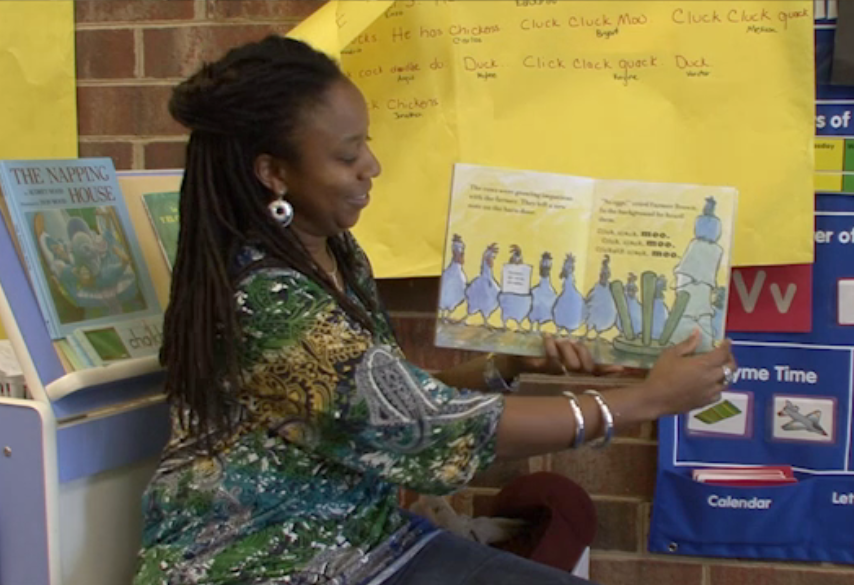 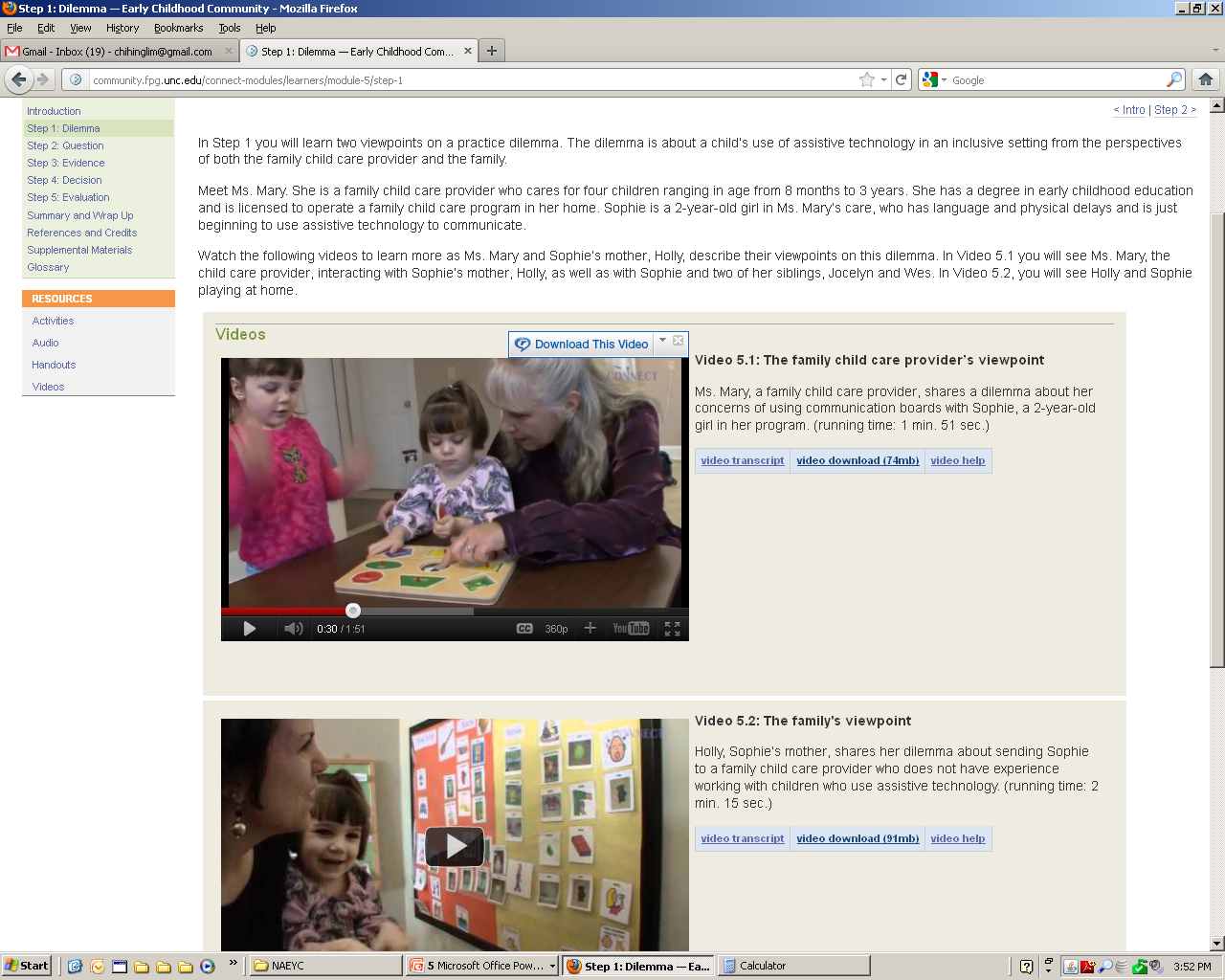 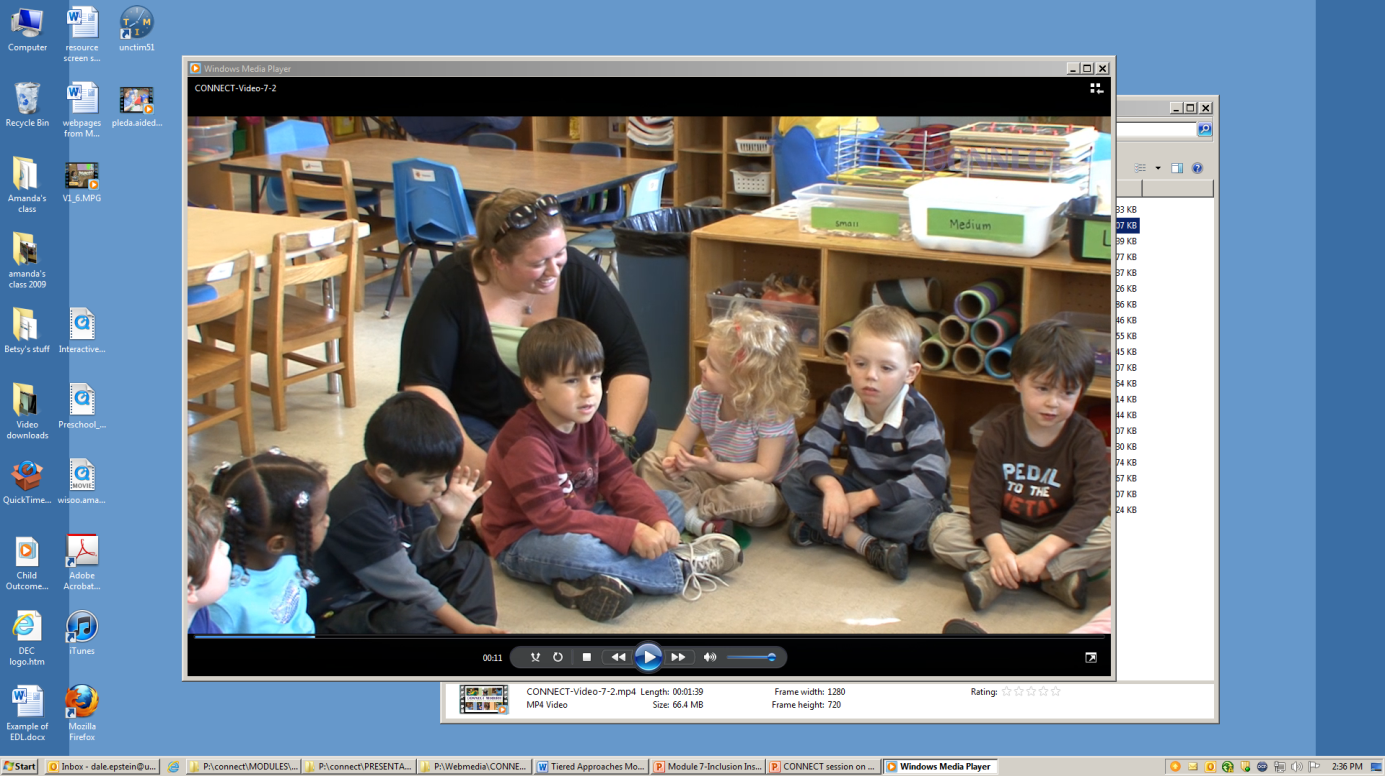 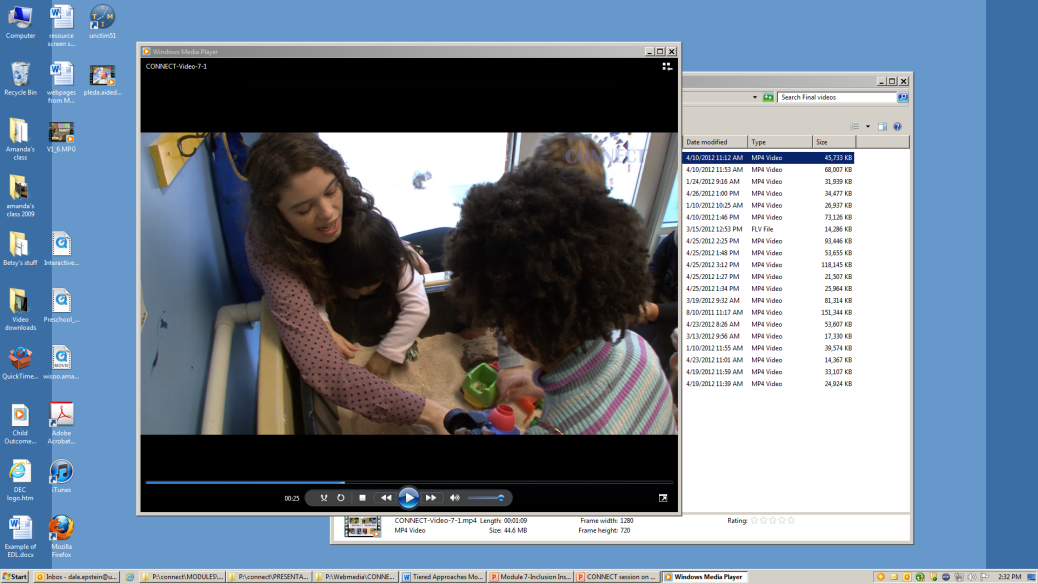 Module 6: Dialogic Reading
Module 7: Tiered Instruction (Social emotional development & Academic learning)
Module 5: Assistive Technology Interventions
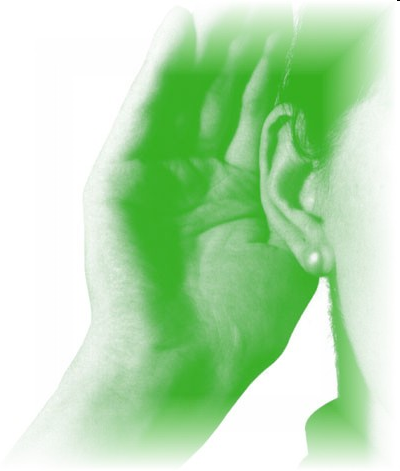 Questions
SCRIPT-NC
Supporting Change and Reform in Preservice Teaching in North Carolina
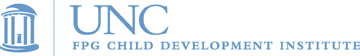 SCRIPT-NC supports for next steps
Option of follow-up conference call

Blog page for sharing/posting

Yearlong webinar series
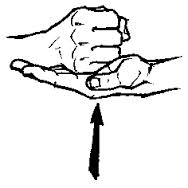 SCRIPT-NC
Supporting Change and Reform in Preservice Teaching in North Carolina
November 6, 12:00 – 1:00 
Topic: Creative Activities
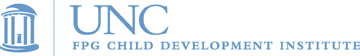 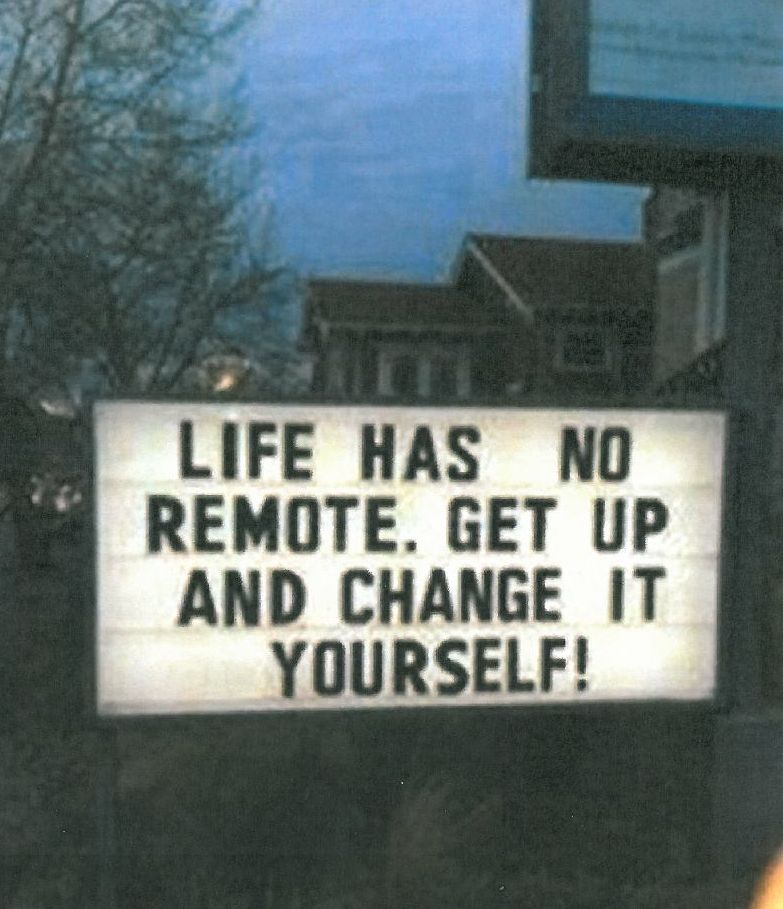 THANK YOU!
Please complete the  evaluation and leave it on your table.
SCRIPT-NC
Supporting Change and Reform in Preservice Teaching in North Carolina
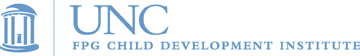